Back 2 SchoolFirst day
Done by:  Entisar Al-Obaidallah
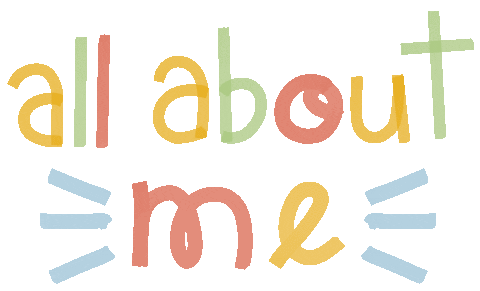 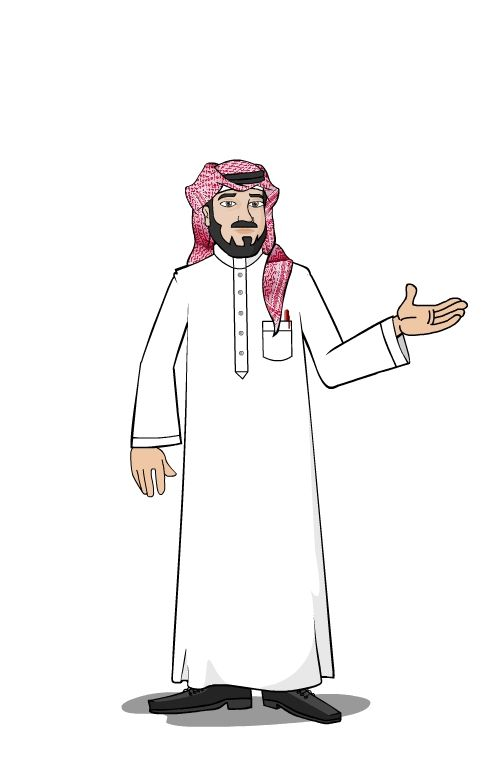 Hello

My name is …………………
I’m your English teacher .We will study the book of Mega Goal 1

We will have an amazing year ..
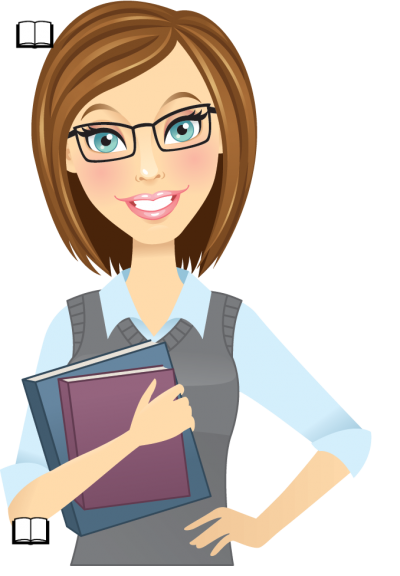 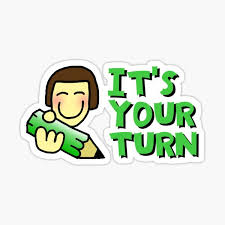 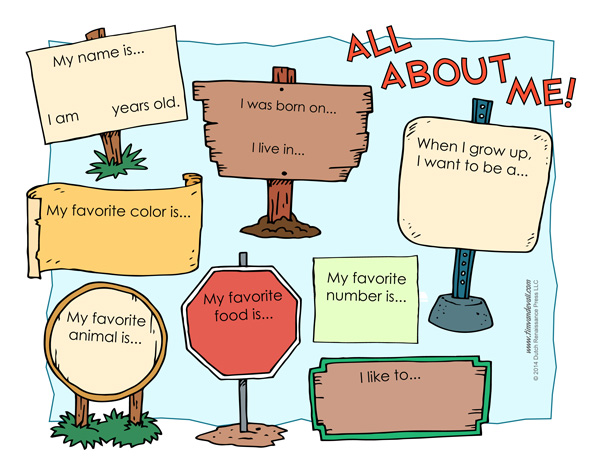 Now , talk about yourself
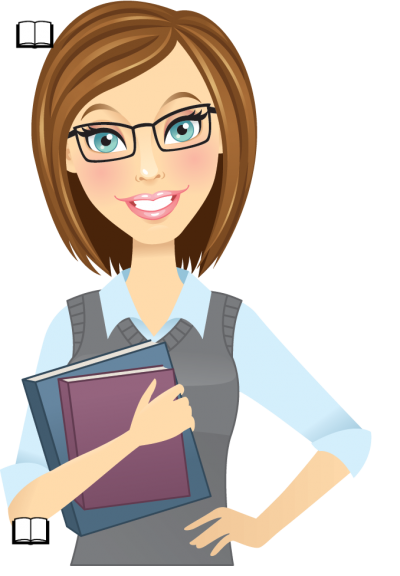 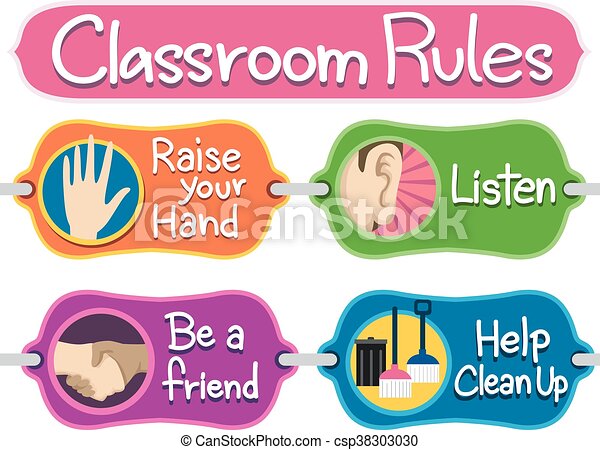 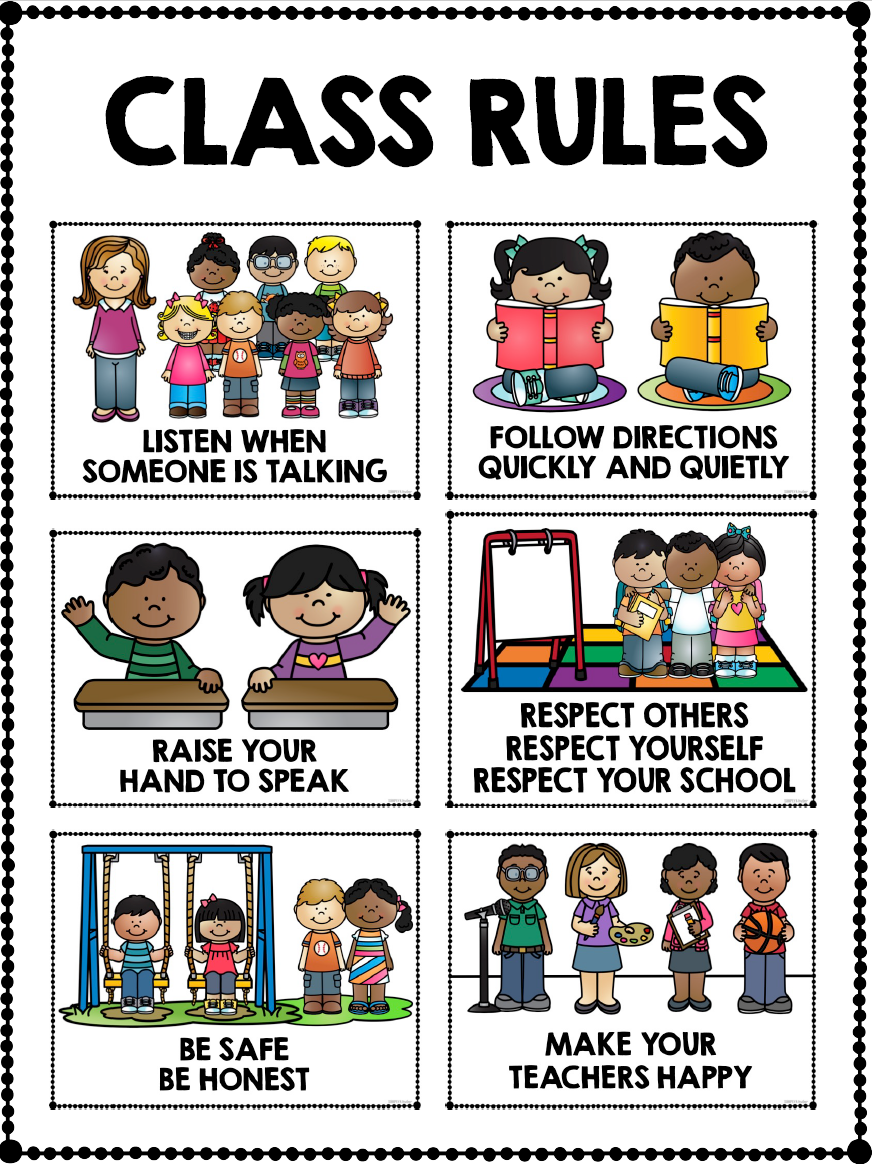 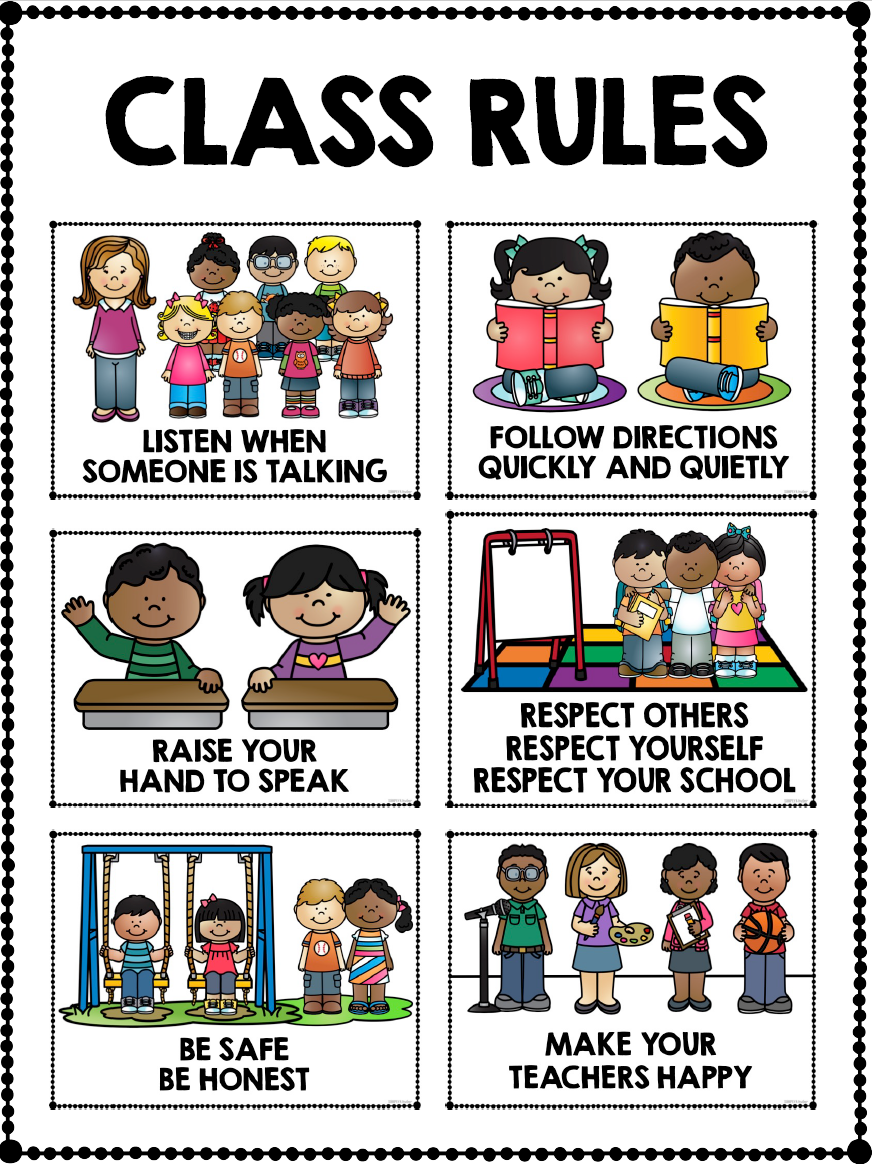 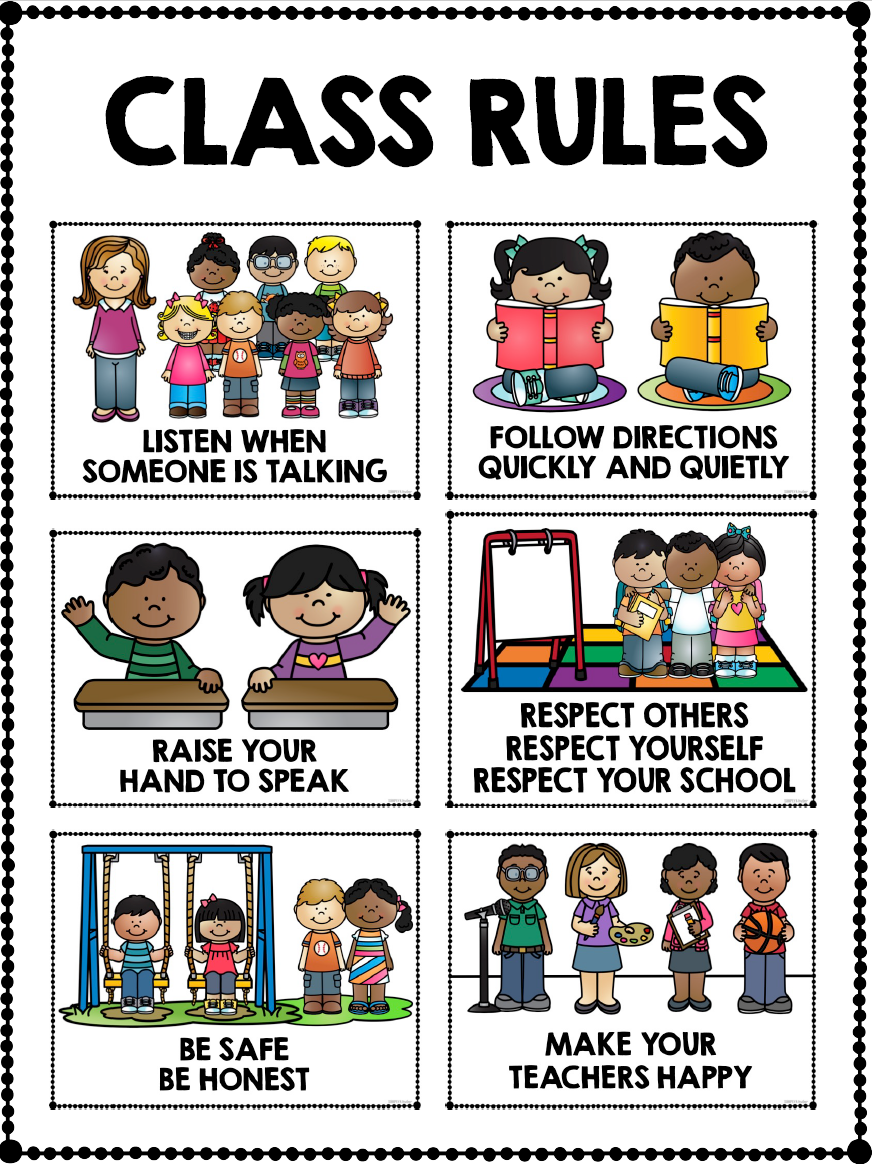 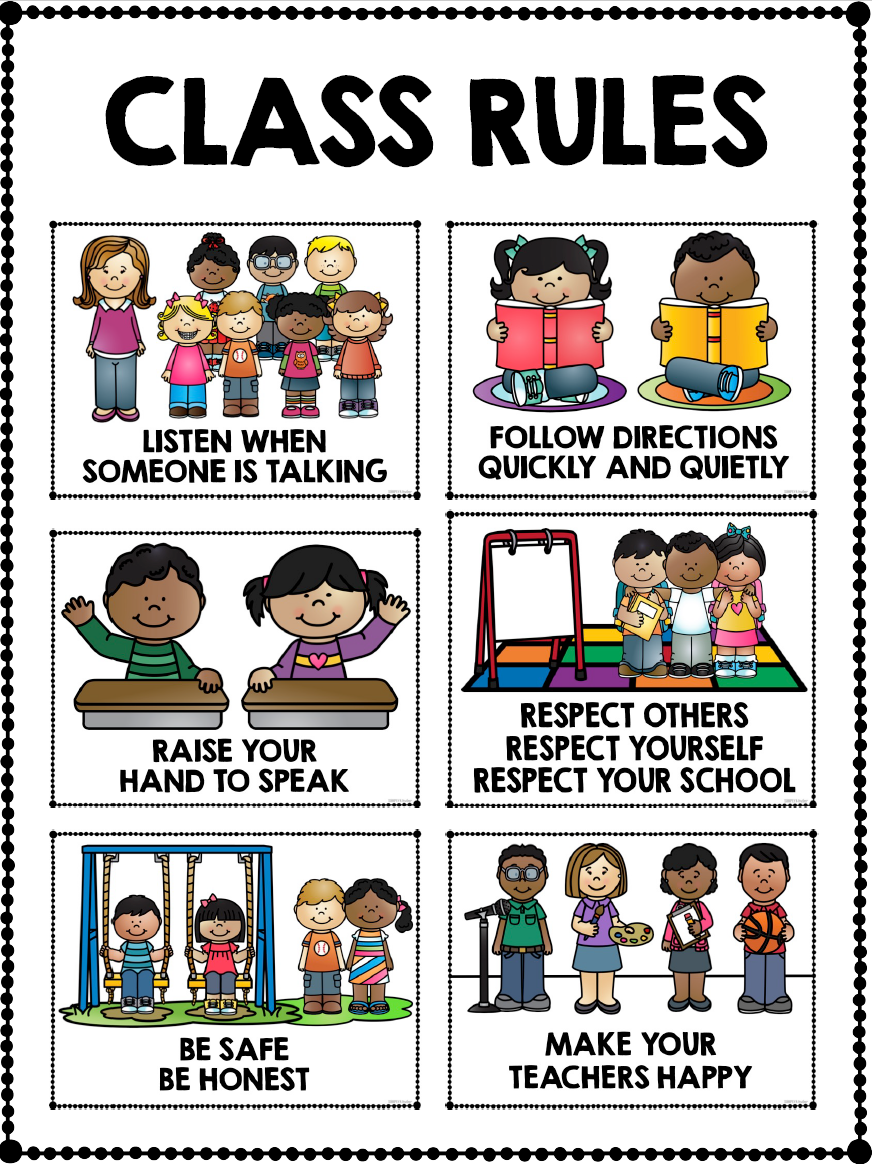 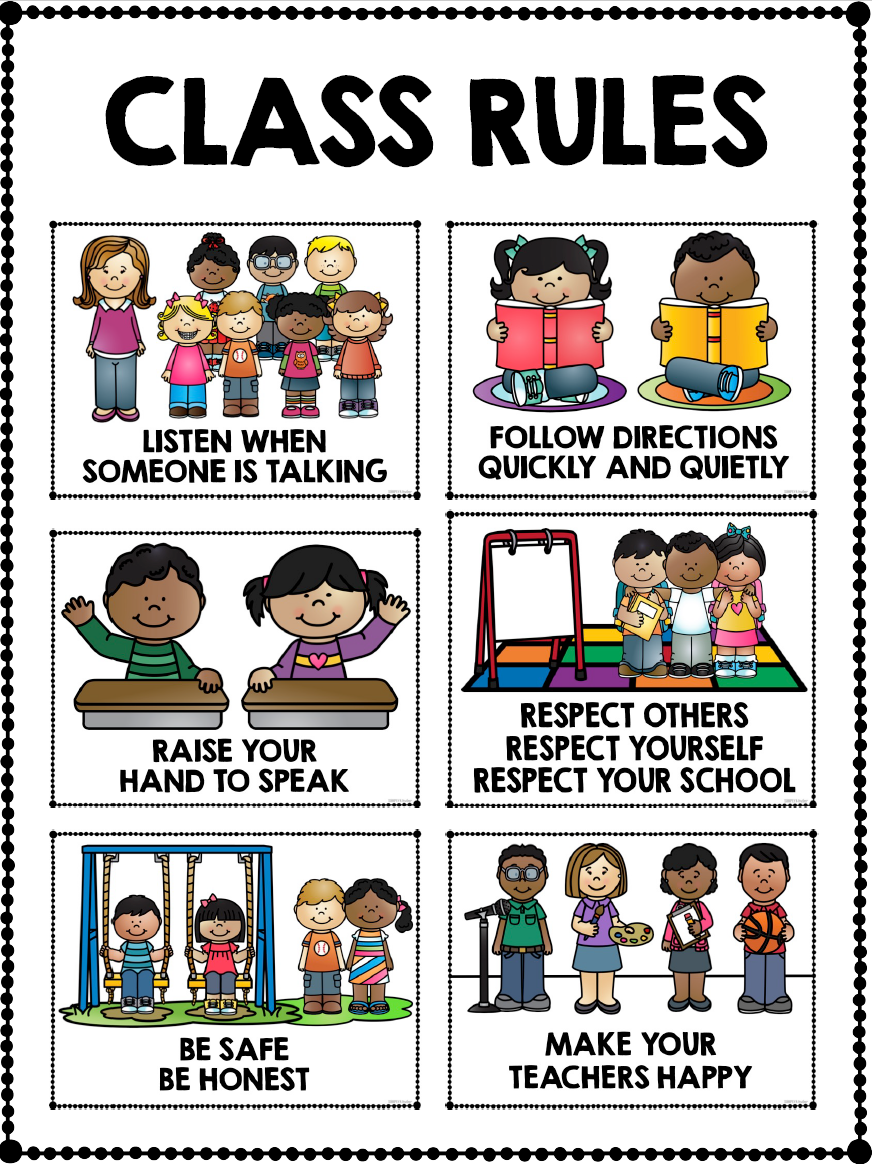 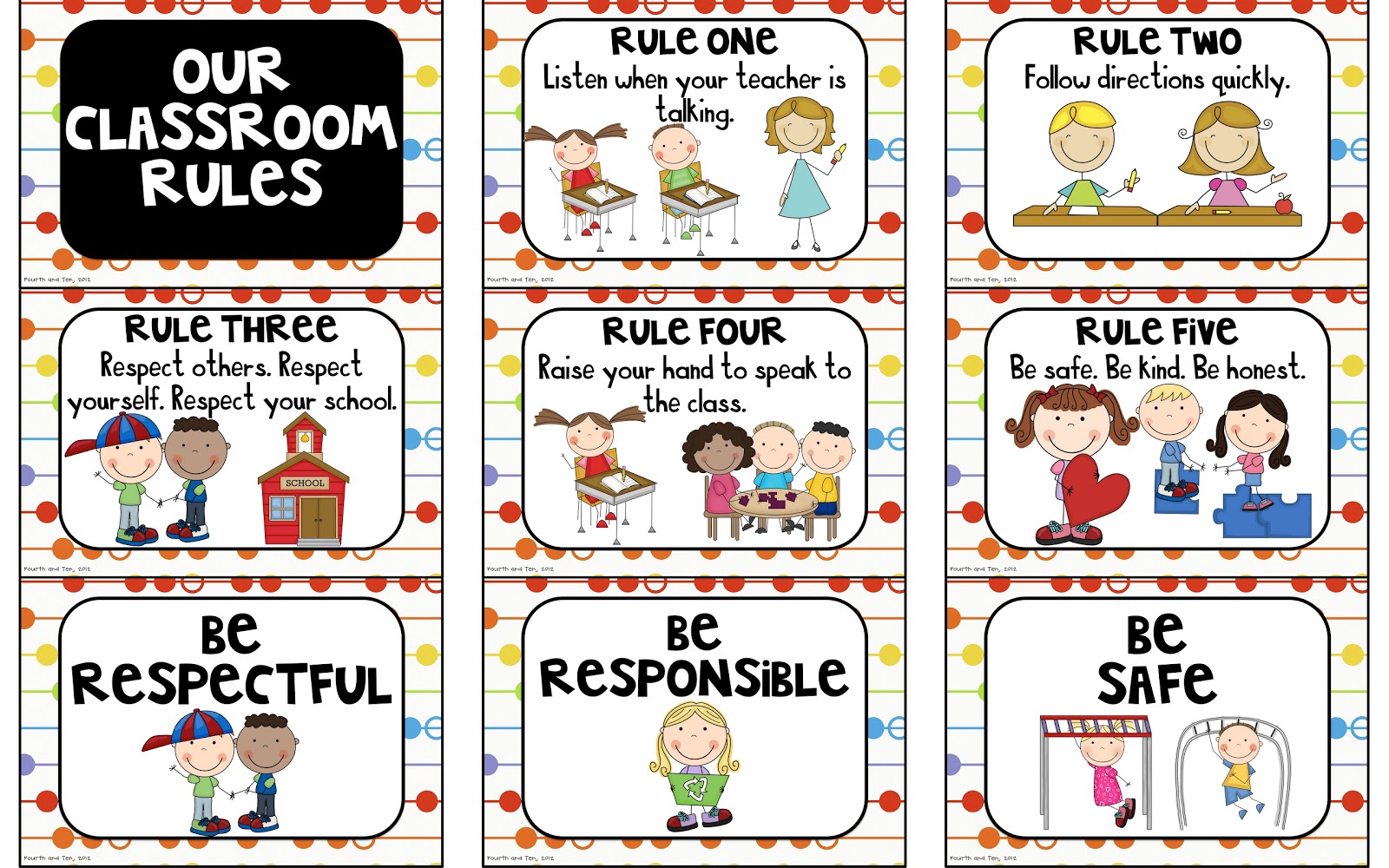 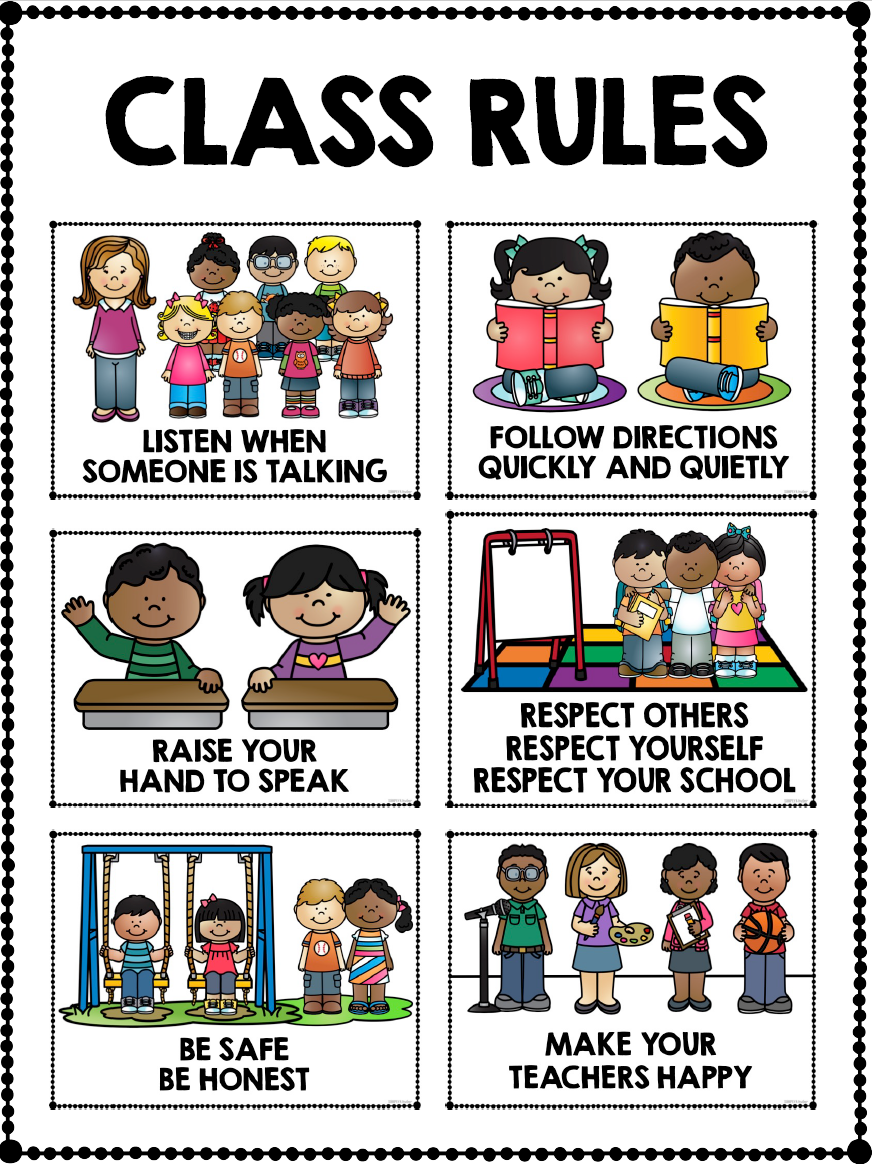 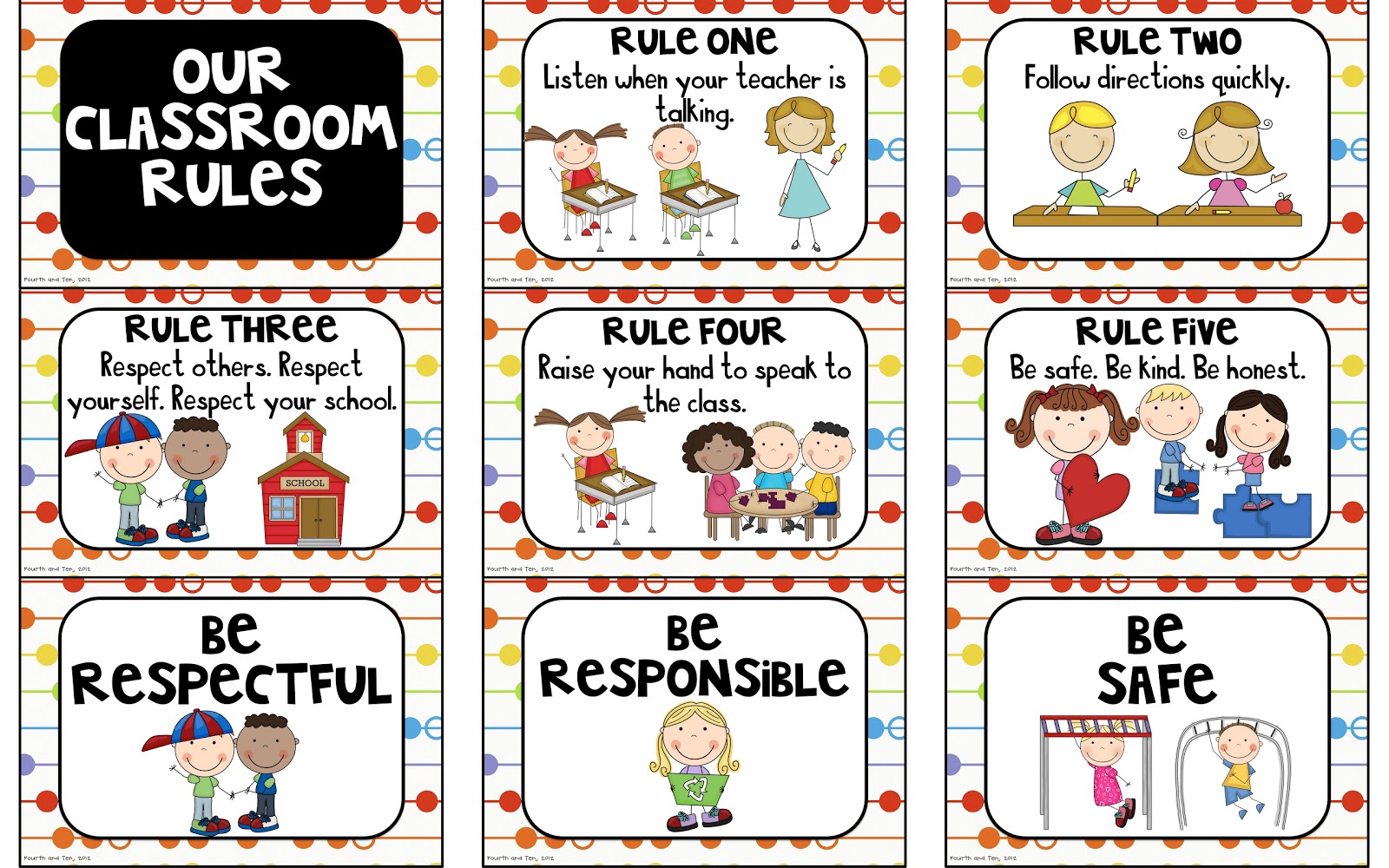 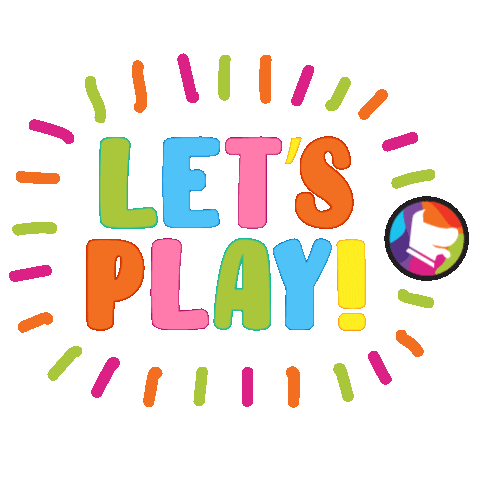 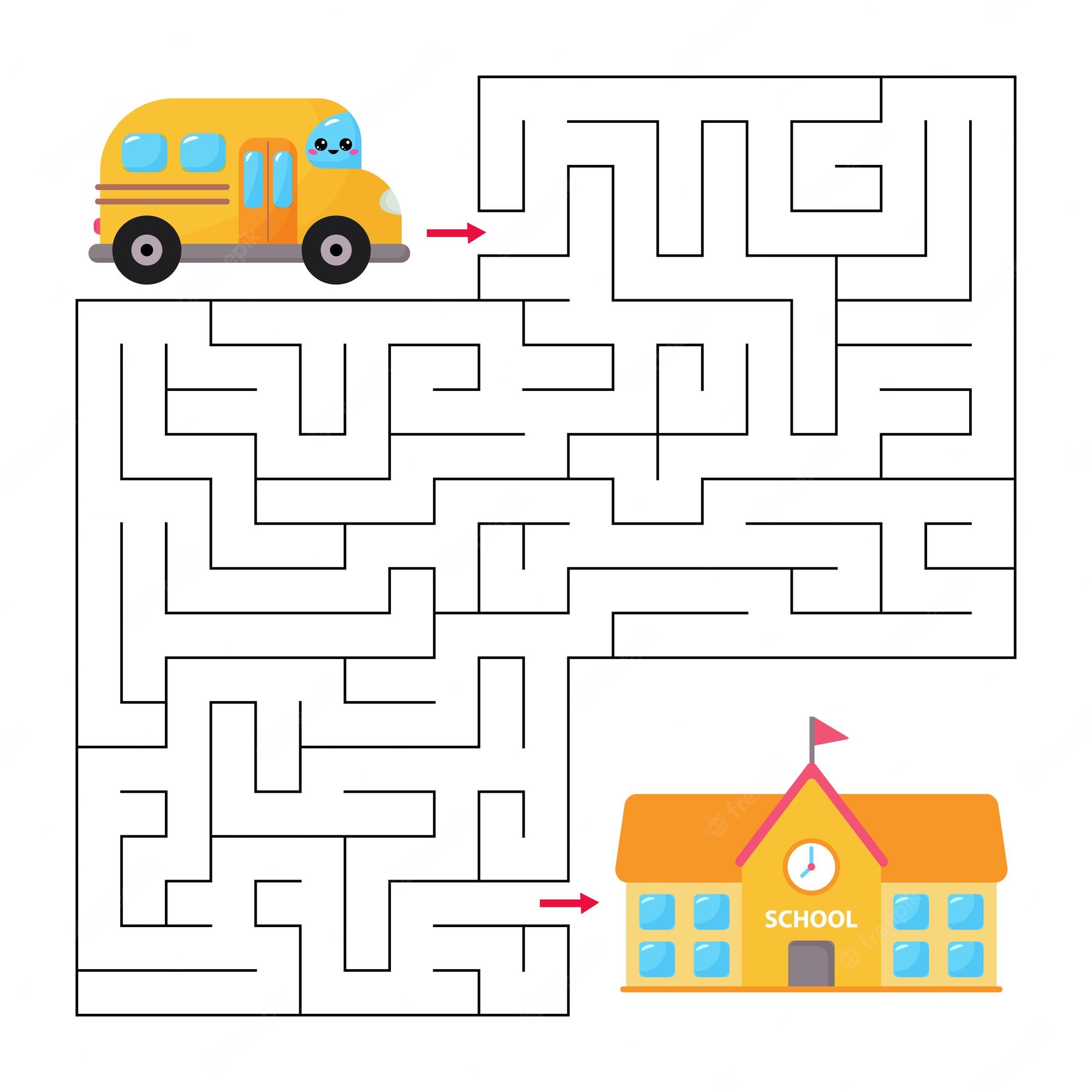 Can you help the school bus  driver to find his way to school?
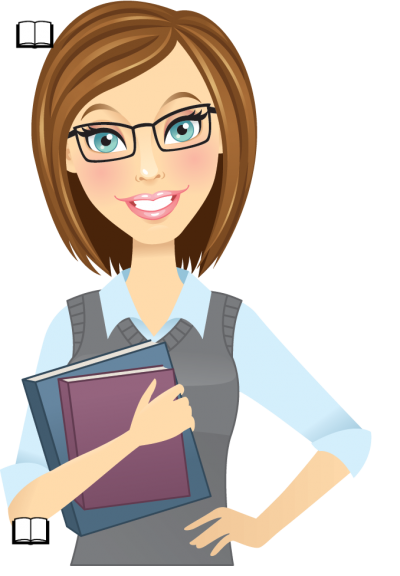 Circle each word from the list below in the puzzle . The words can go in any direction
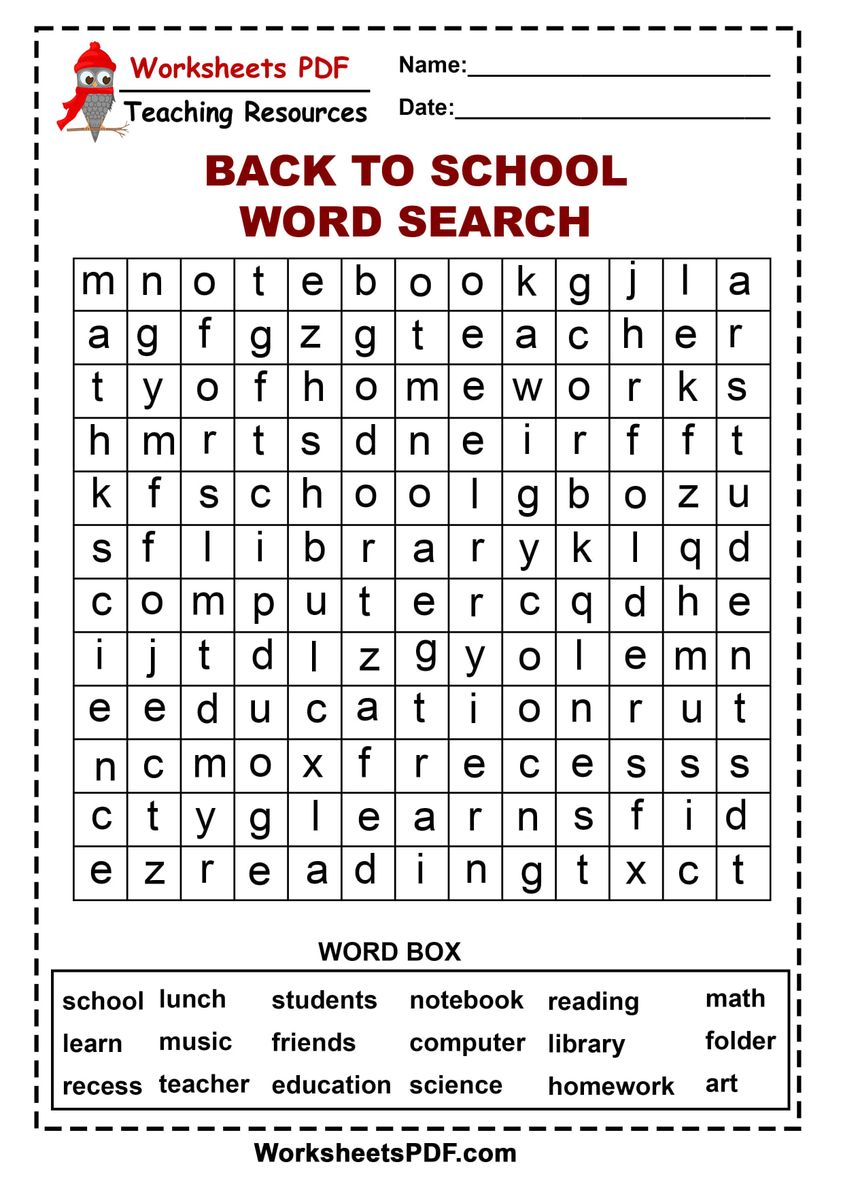 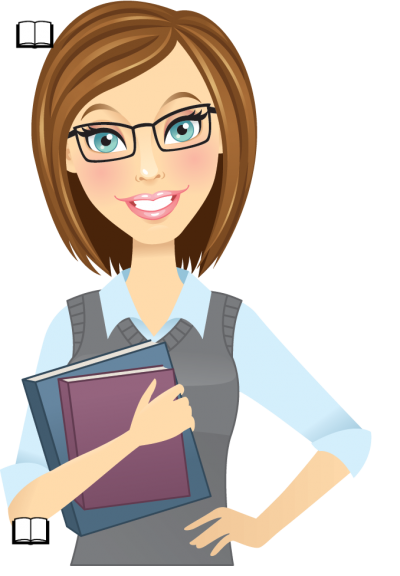 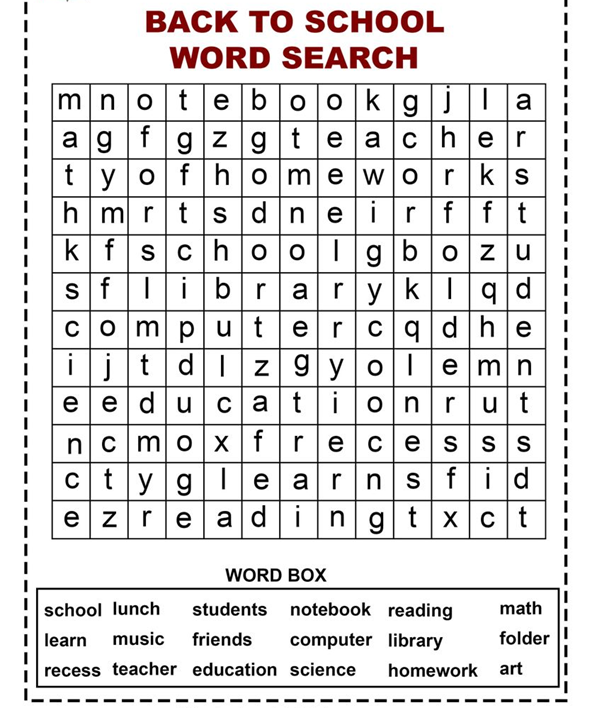 Give me five Challenge
You have to mention 5 things in each challenge
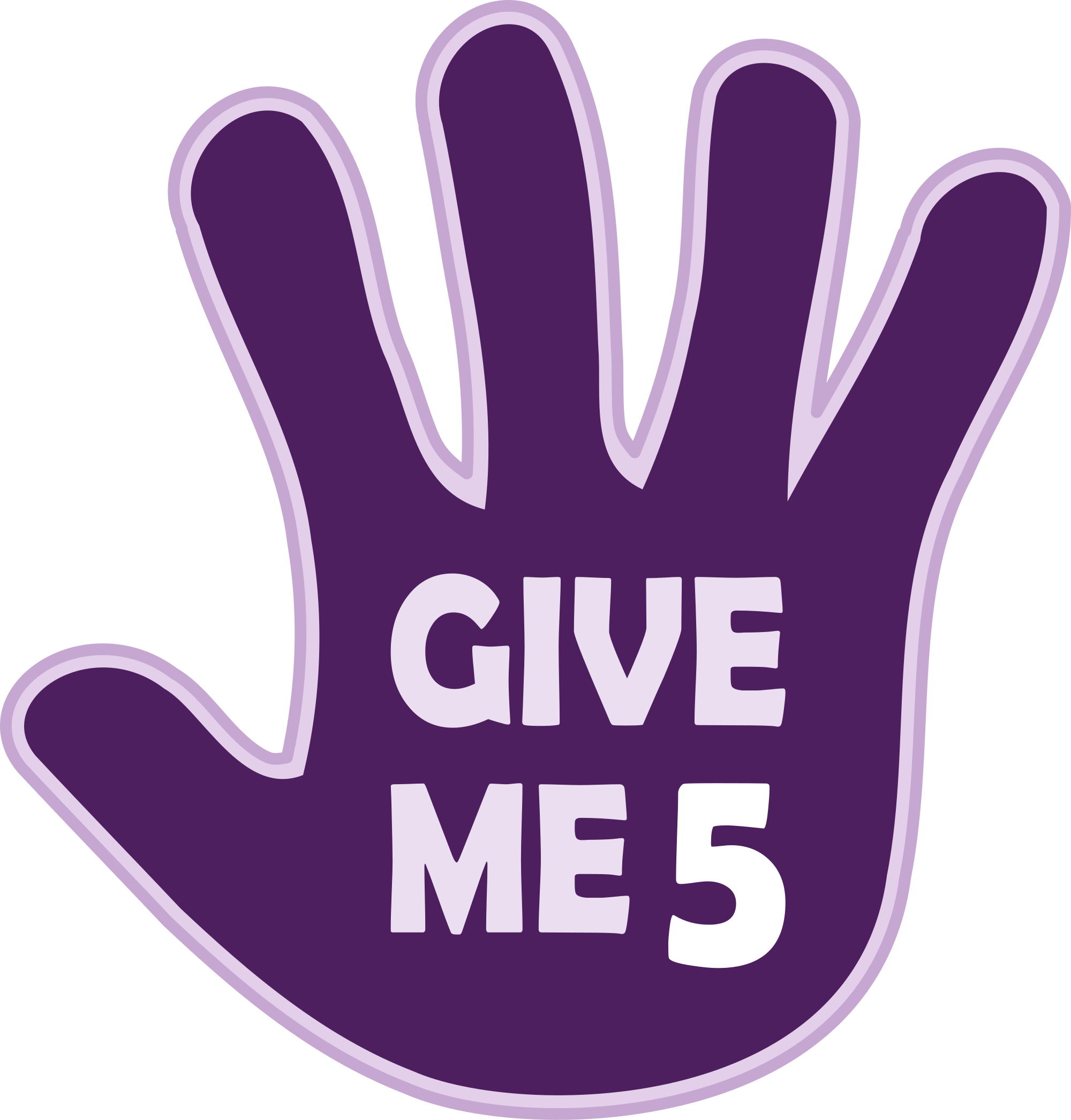 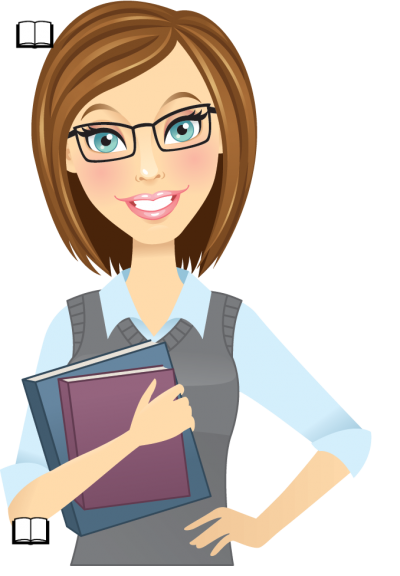 Mention 5 colors in English
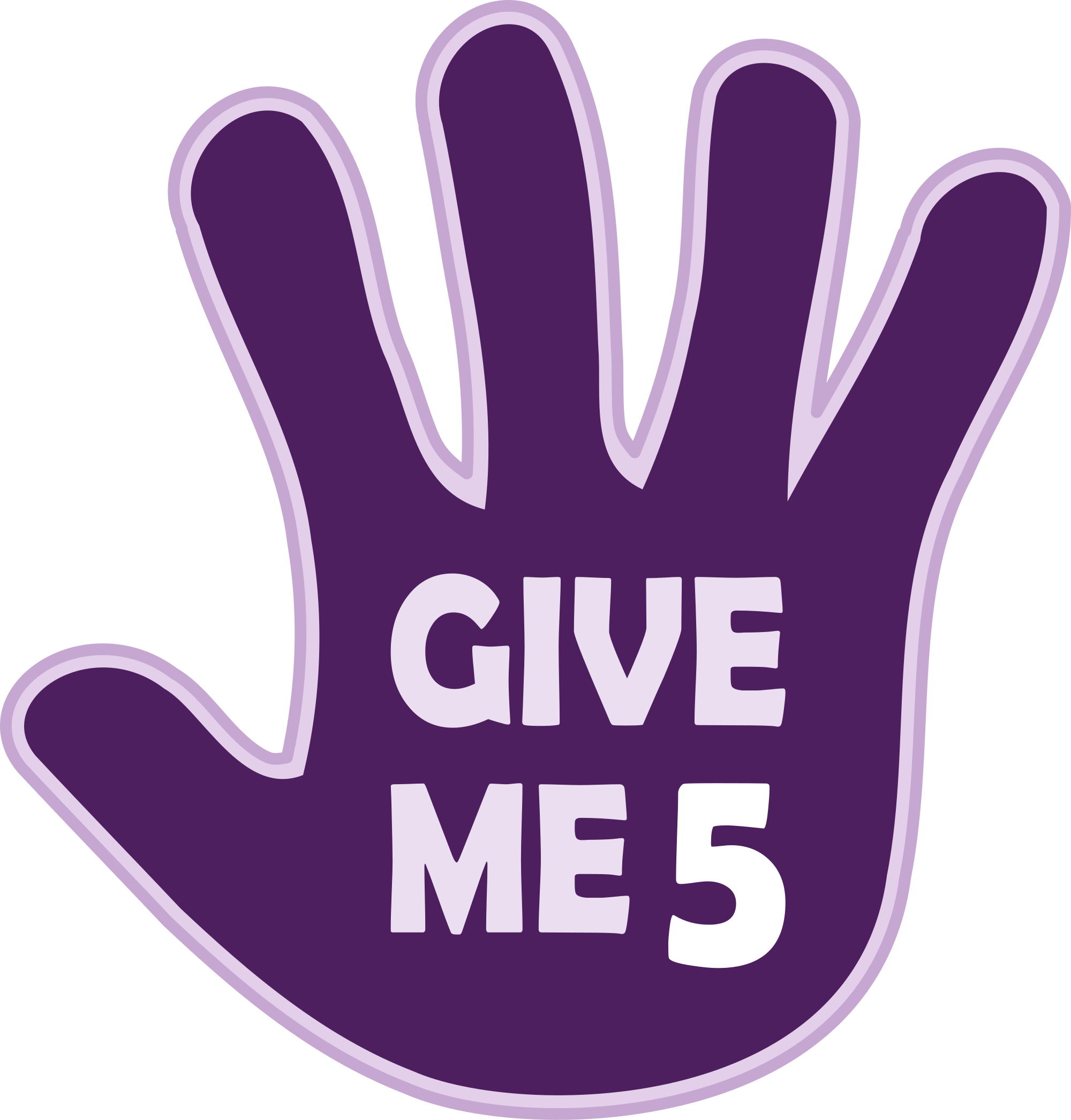 Mention 5 things used in the classroom
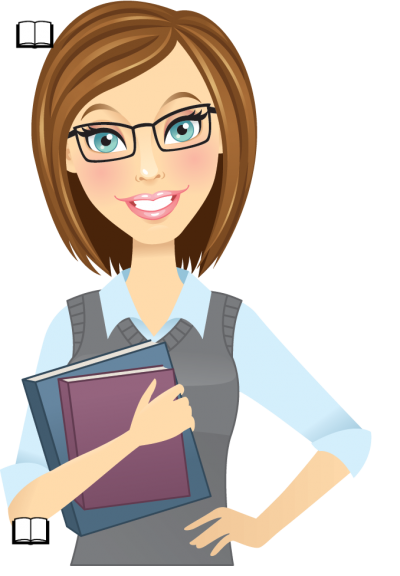 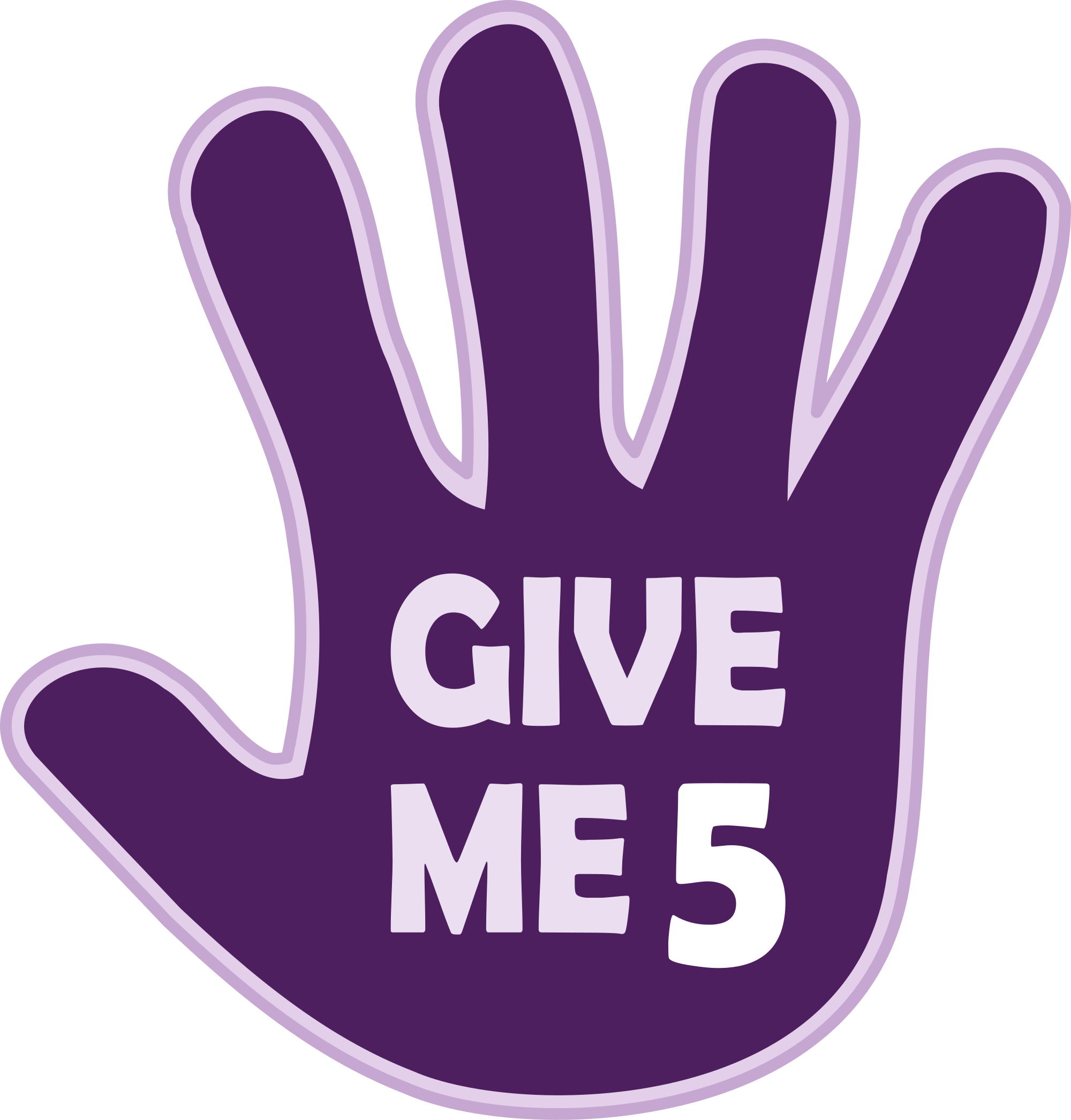 Mention 5 names of girls started with letter N
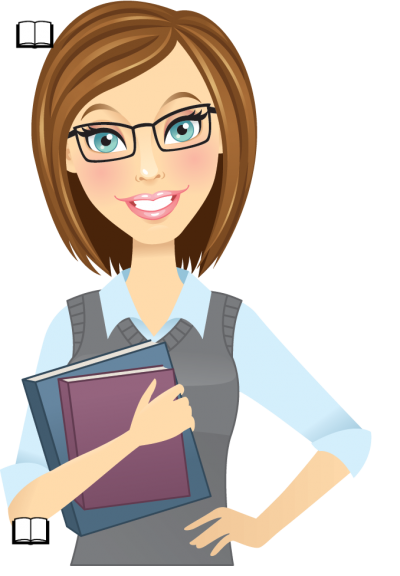 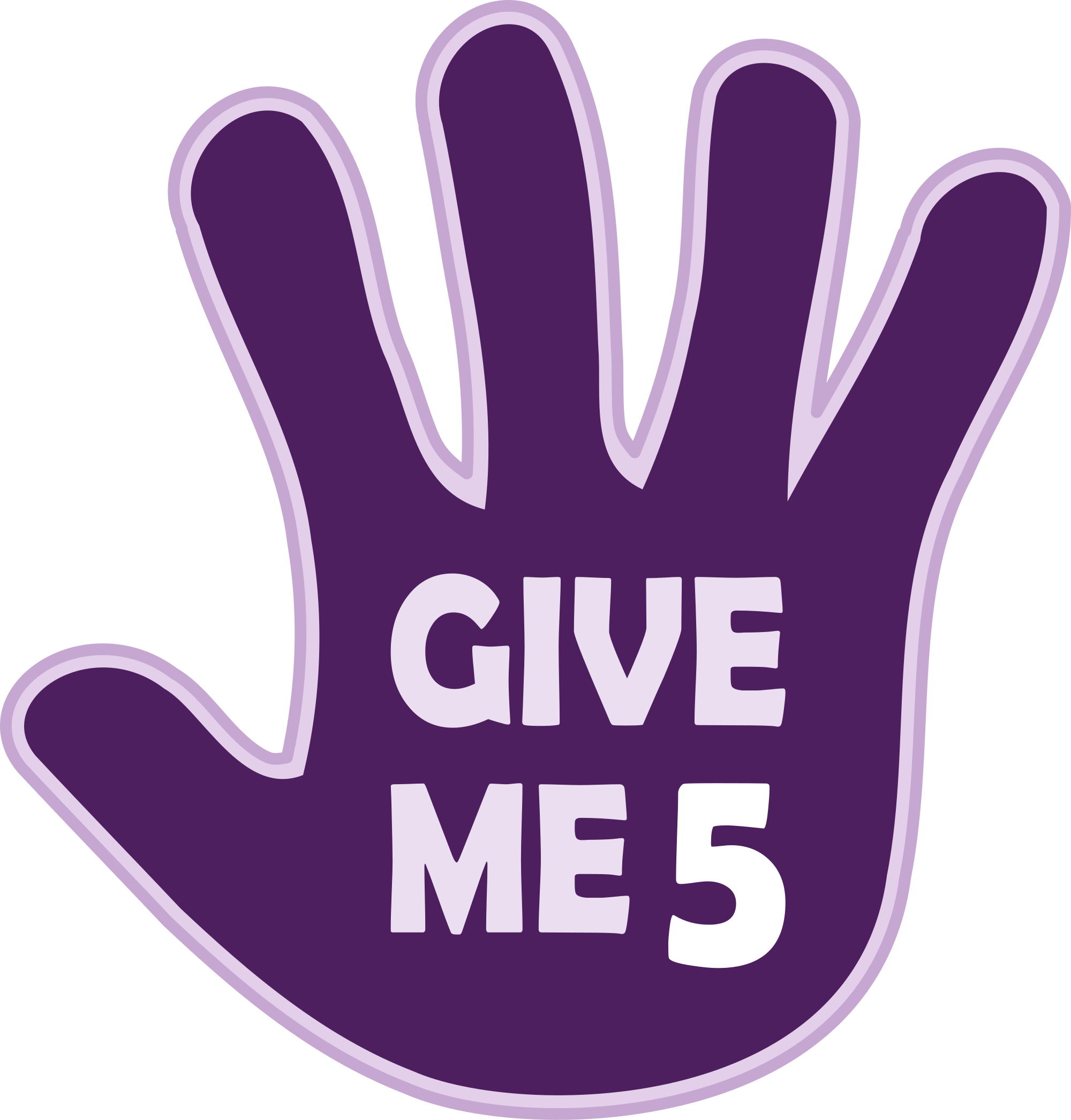 Mention 5 Gulf countries
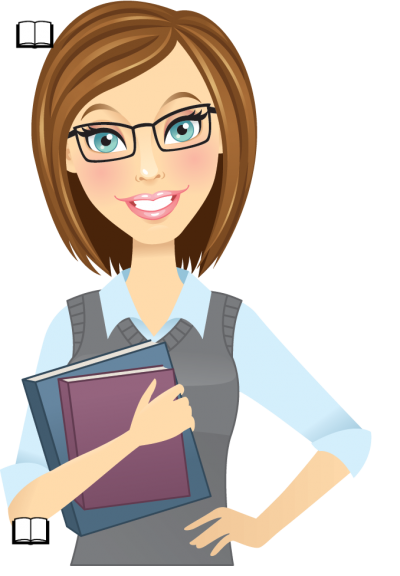 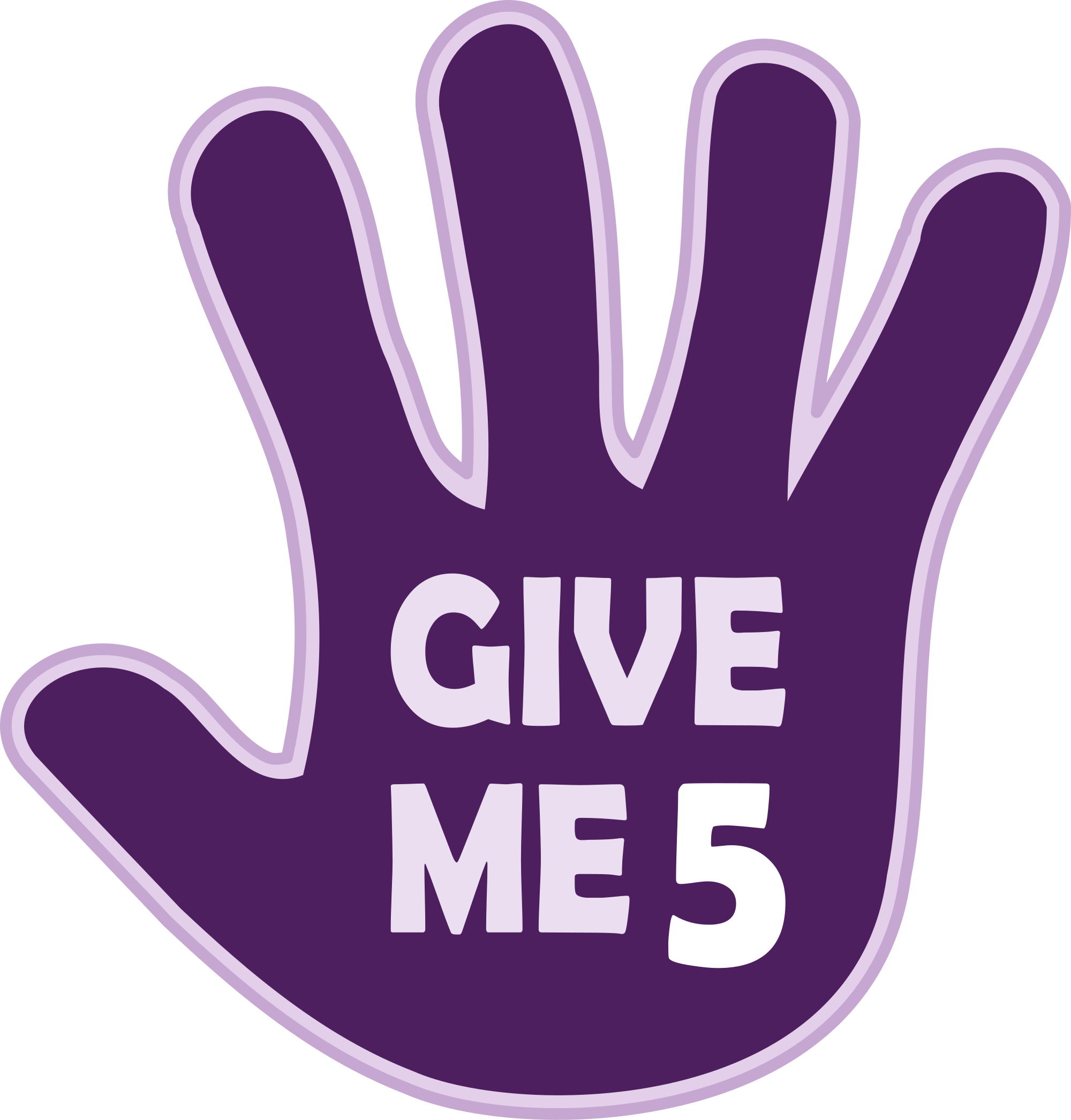 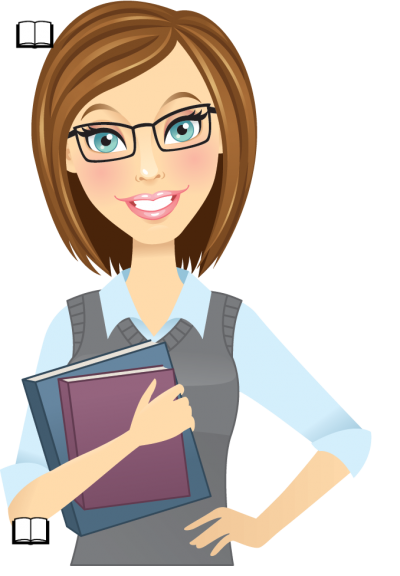 Mention 5 parts of your body
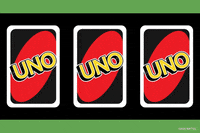 What Am I Strategy
Guess then turn the card
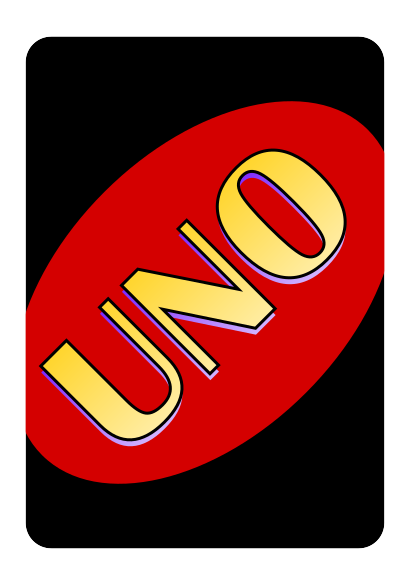 I’m intelligent bird known for my ability to mimic human speech and sounds . Who am I ??
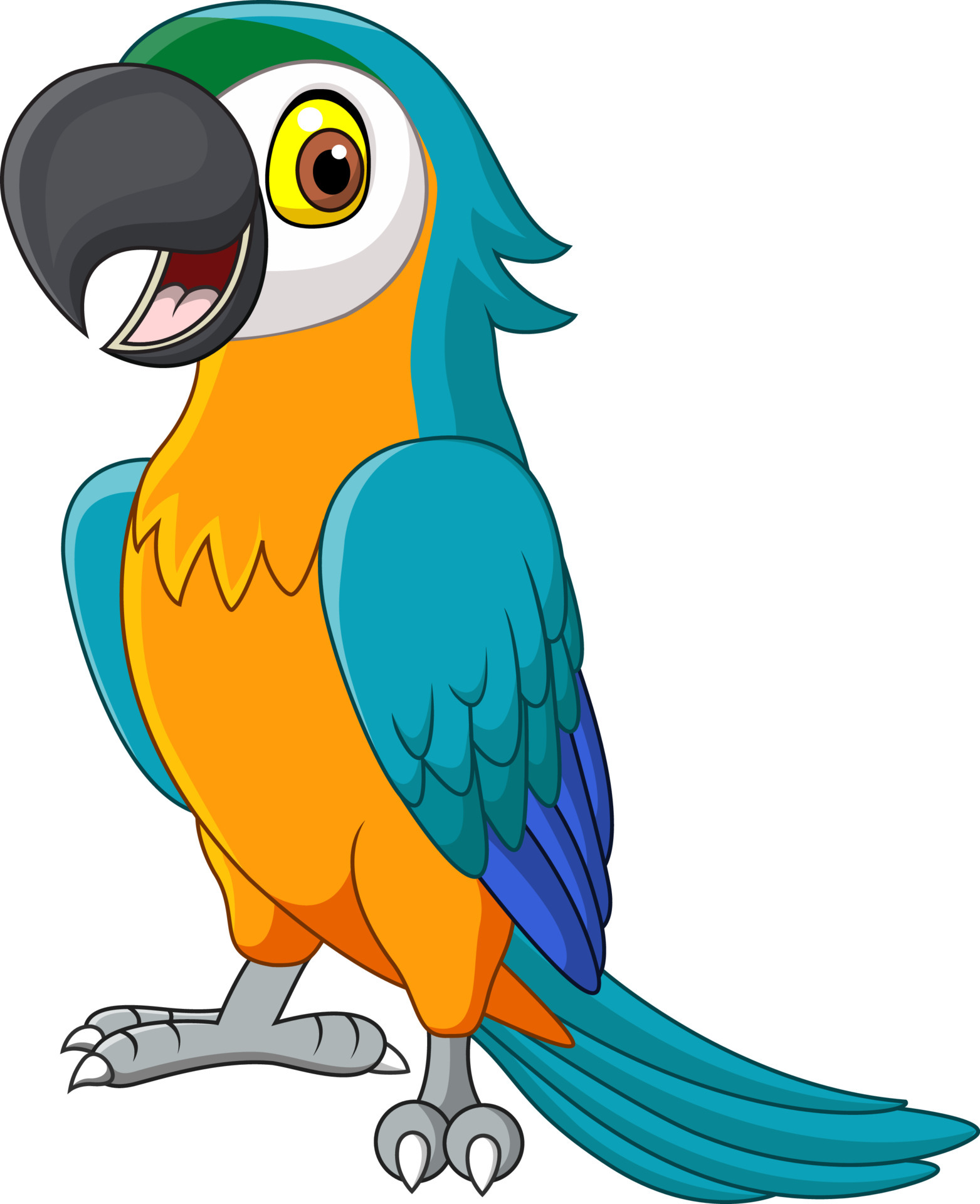 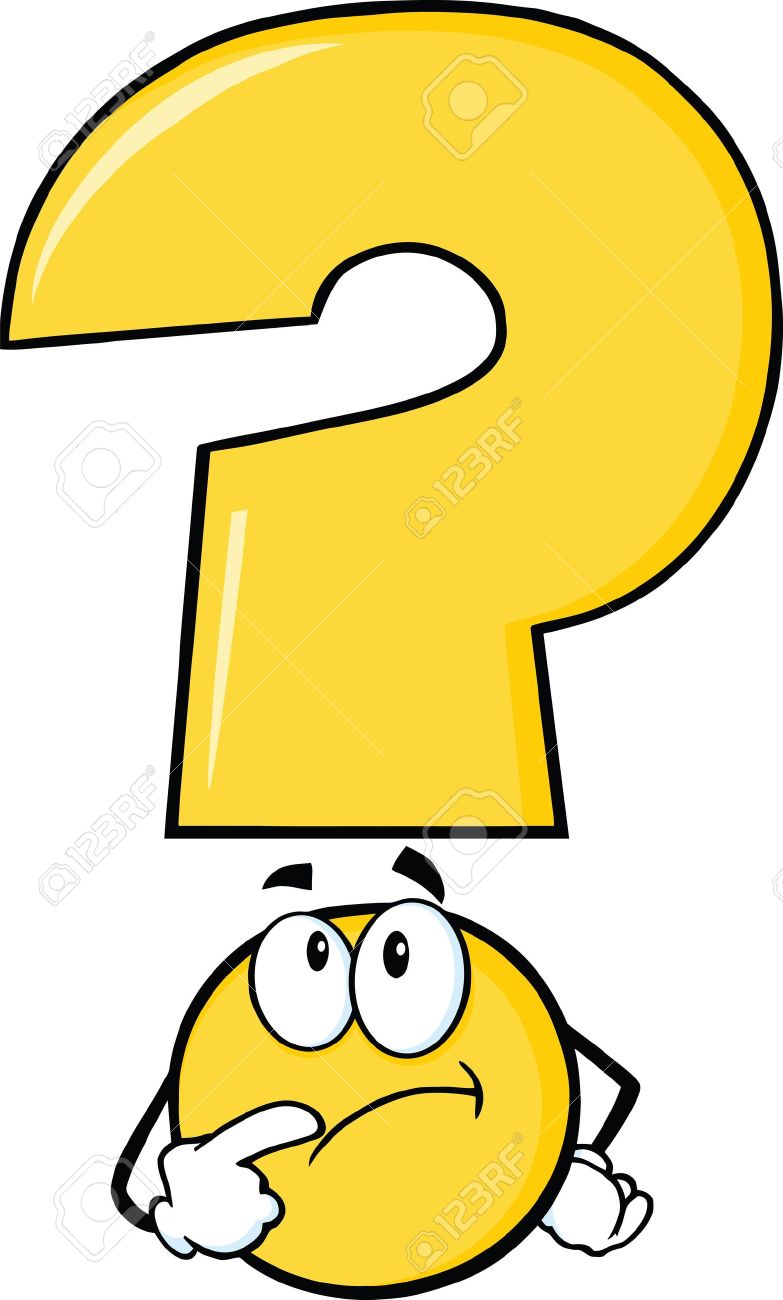 Guess then turn the card
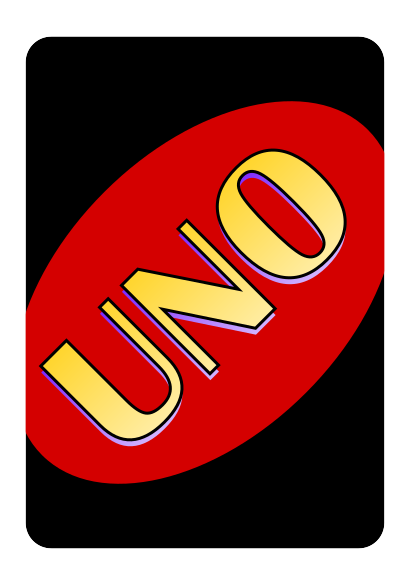 I live on the trees and like to climb . I like to eat bananas .I have brown fur . 
Who am I ?
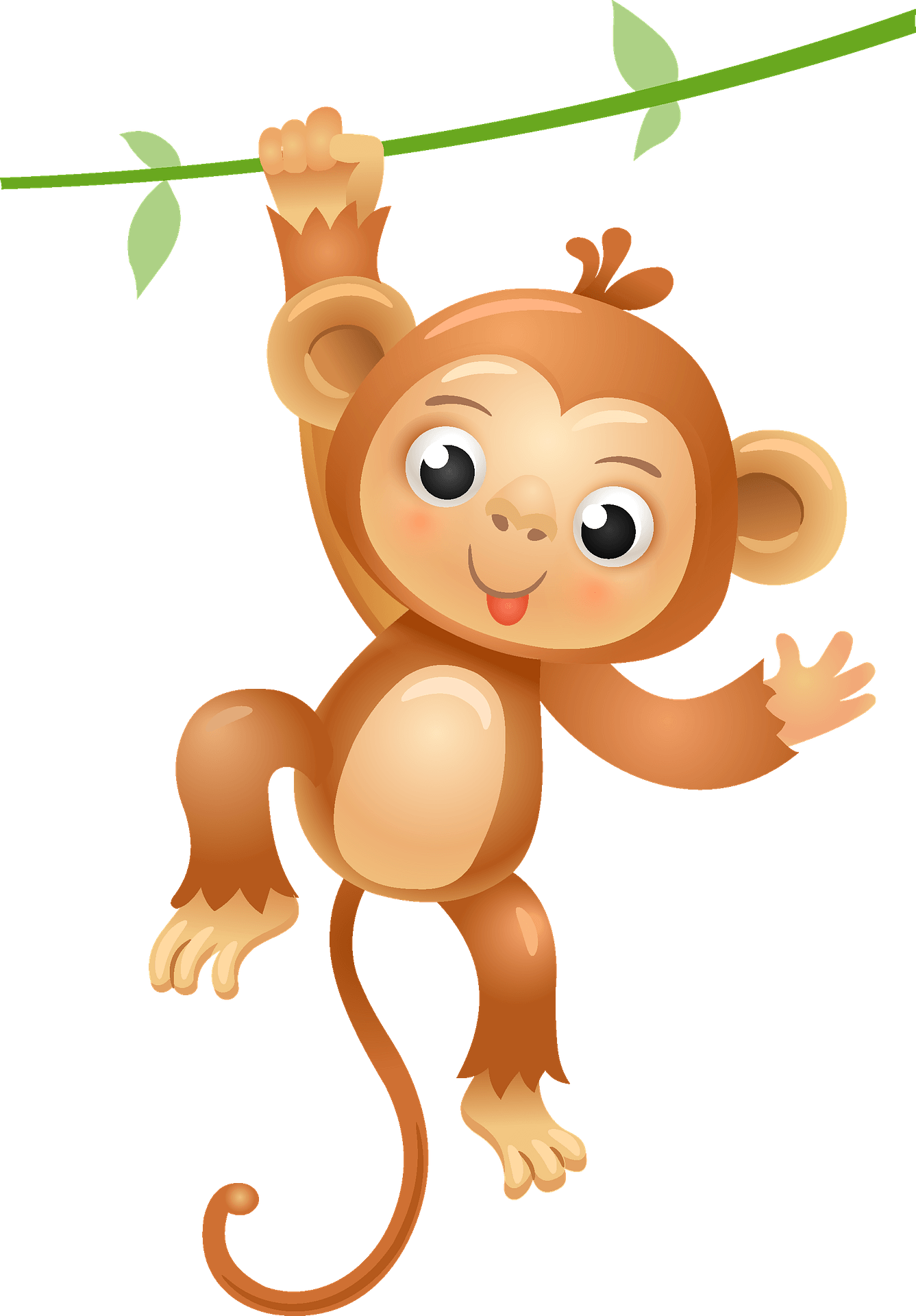 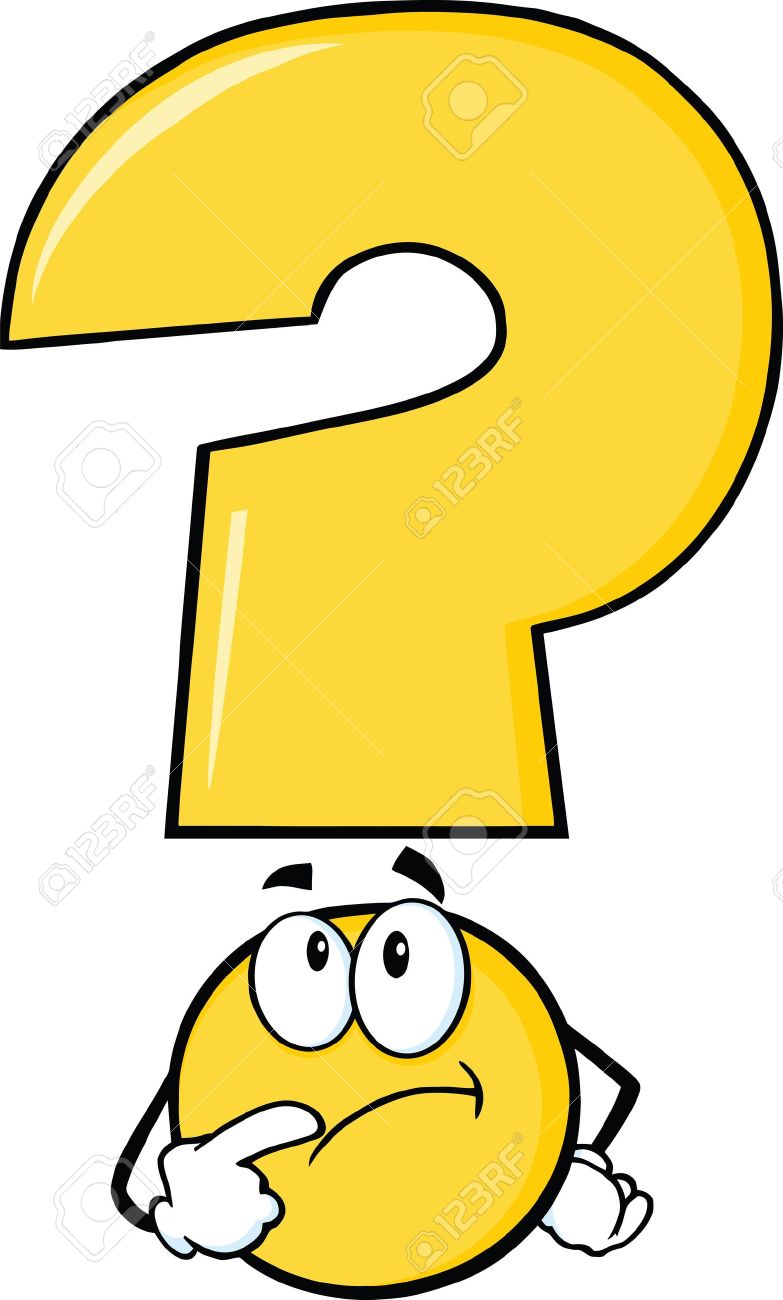 Guess then turn the card
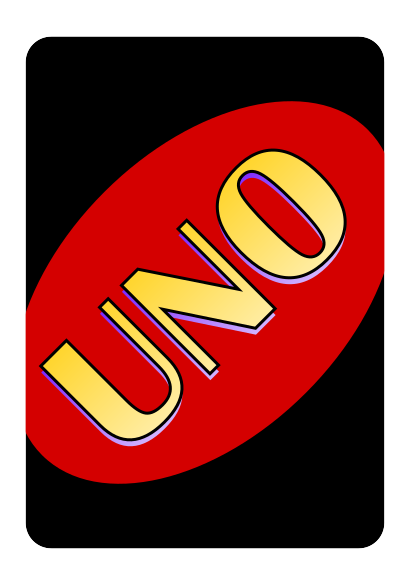 I live on land. I ‘ve long neck. I have orange and yellow skin.
Who am I ?
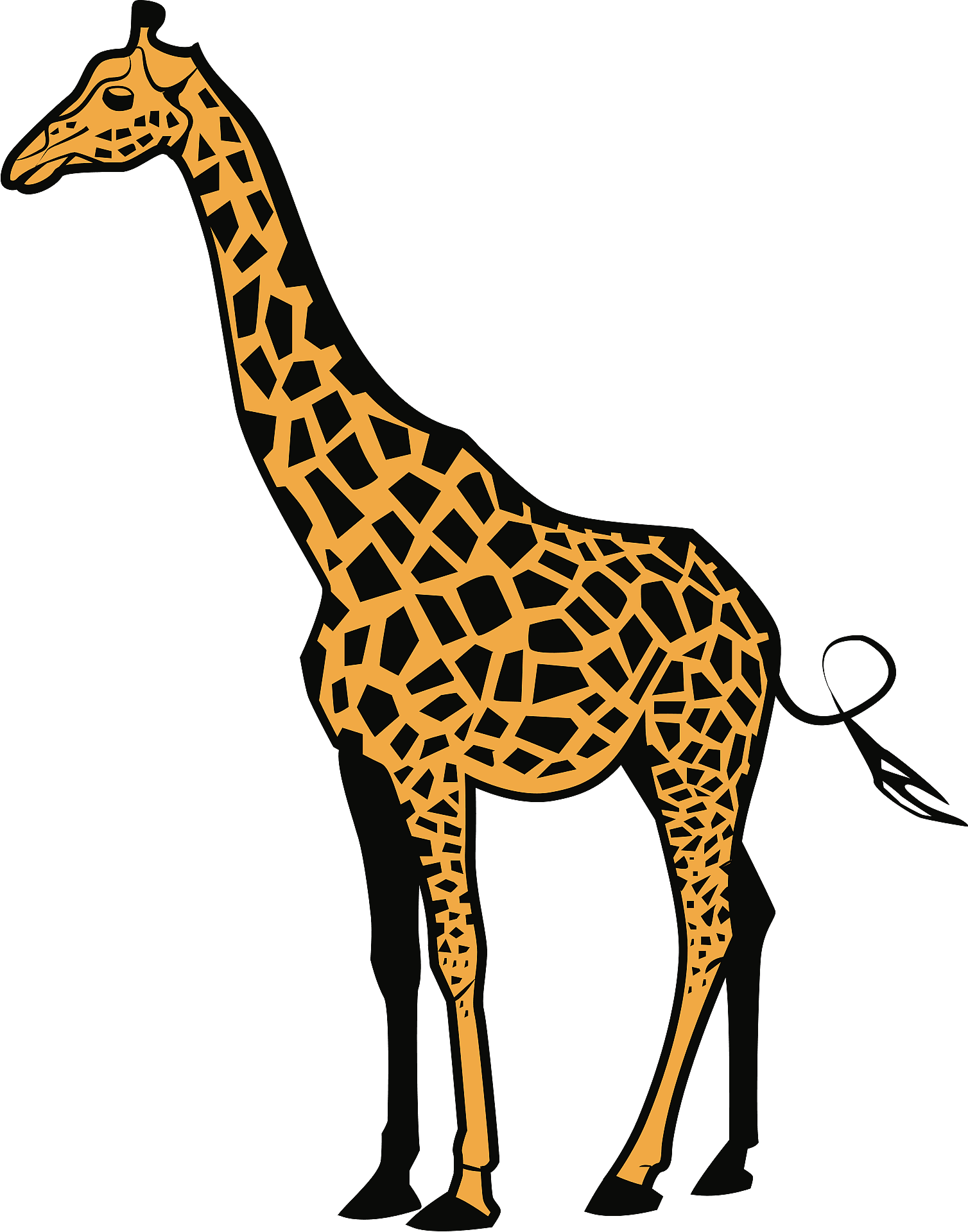 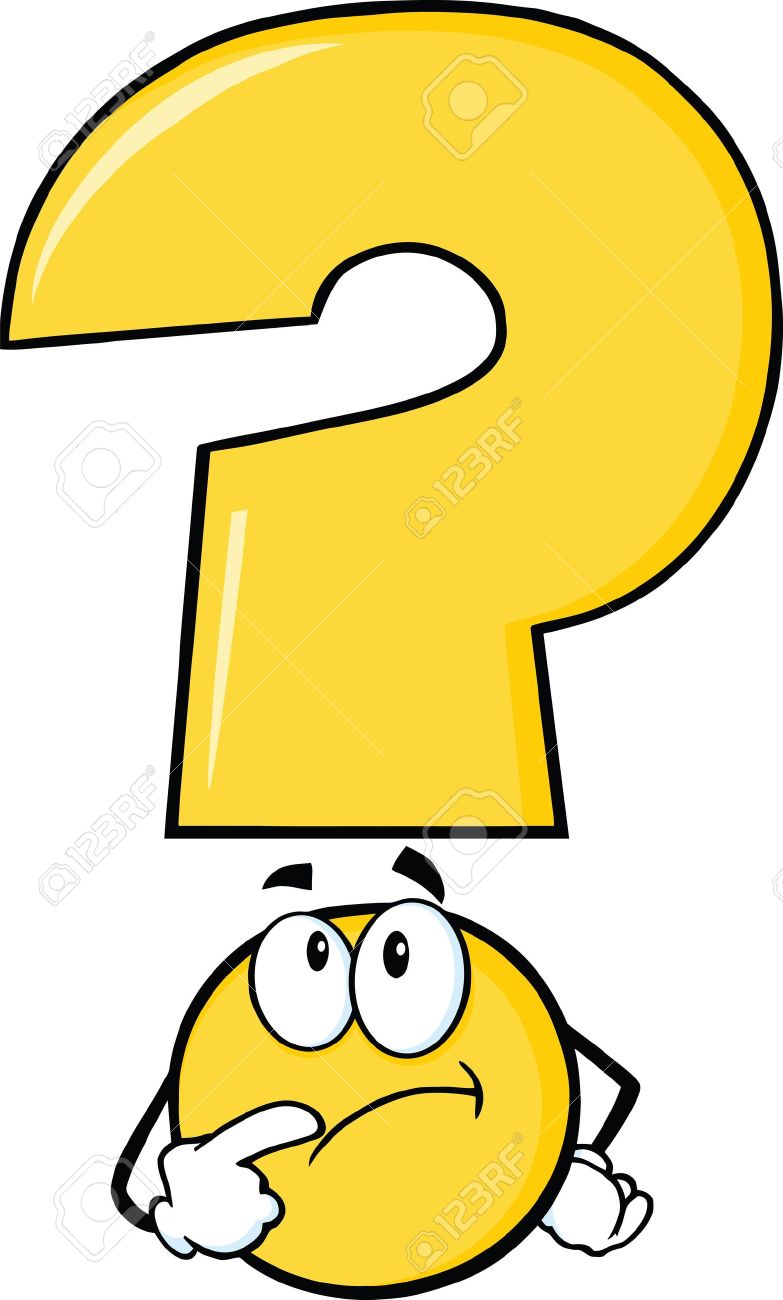 Guess then turn the card
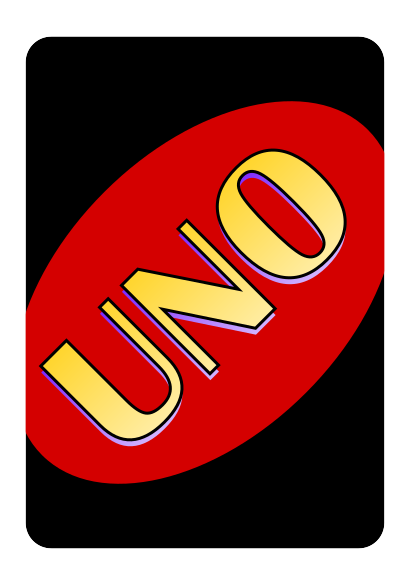 I live on land. I ‘ve long neck. I have orange and yellow skin.
Who am I ?
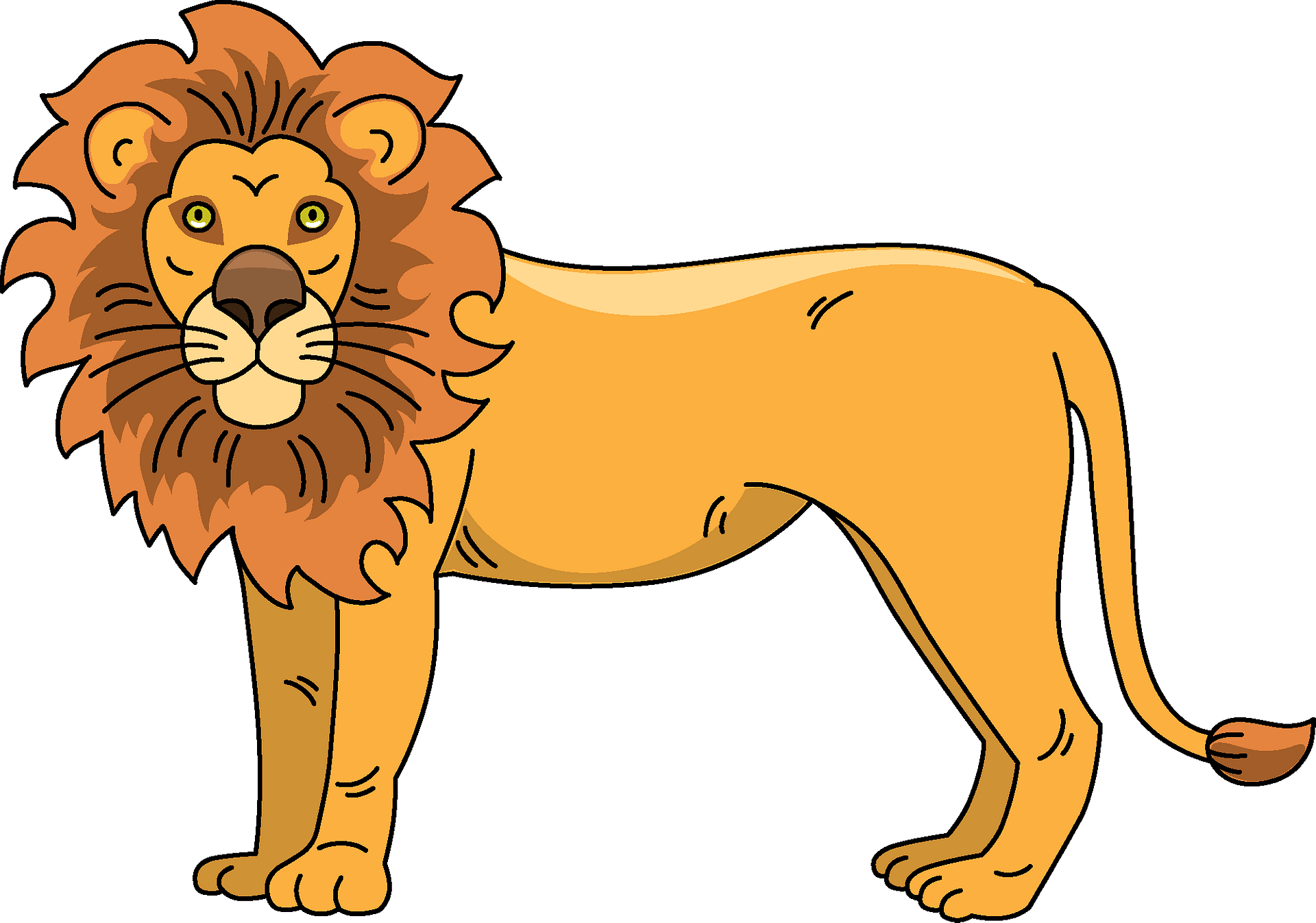 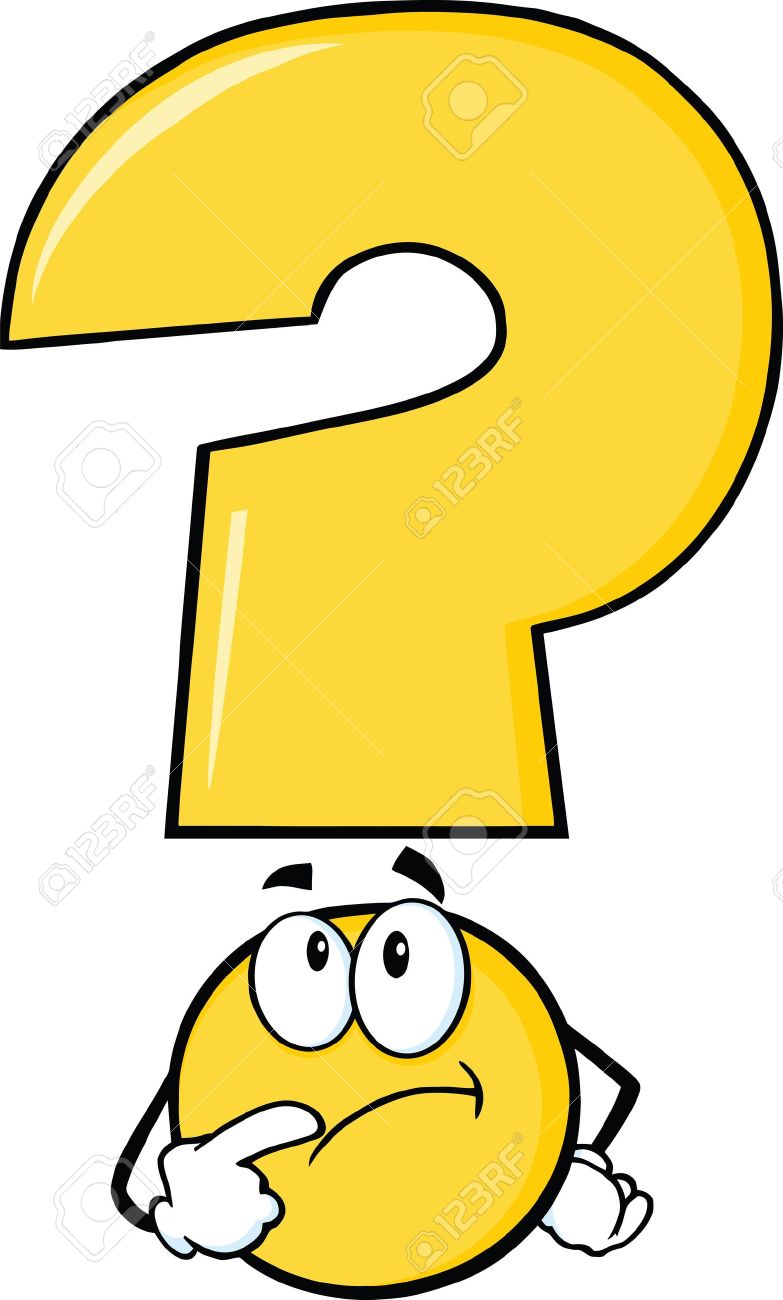 Guess then turn the card
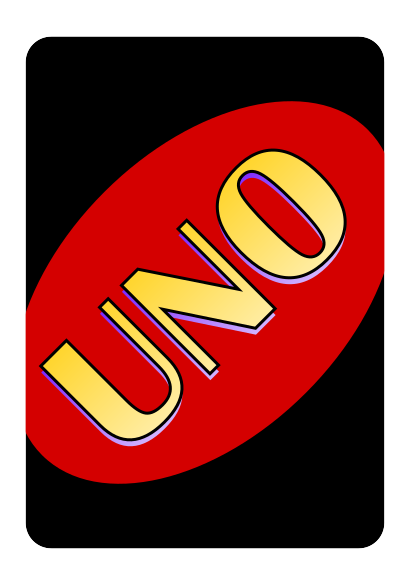 I have touchscreen and cameras for capturing photos & videos. I can connect to Wi-Fi network to access the internet
What am I ?
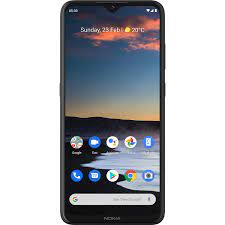 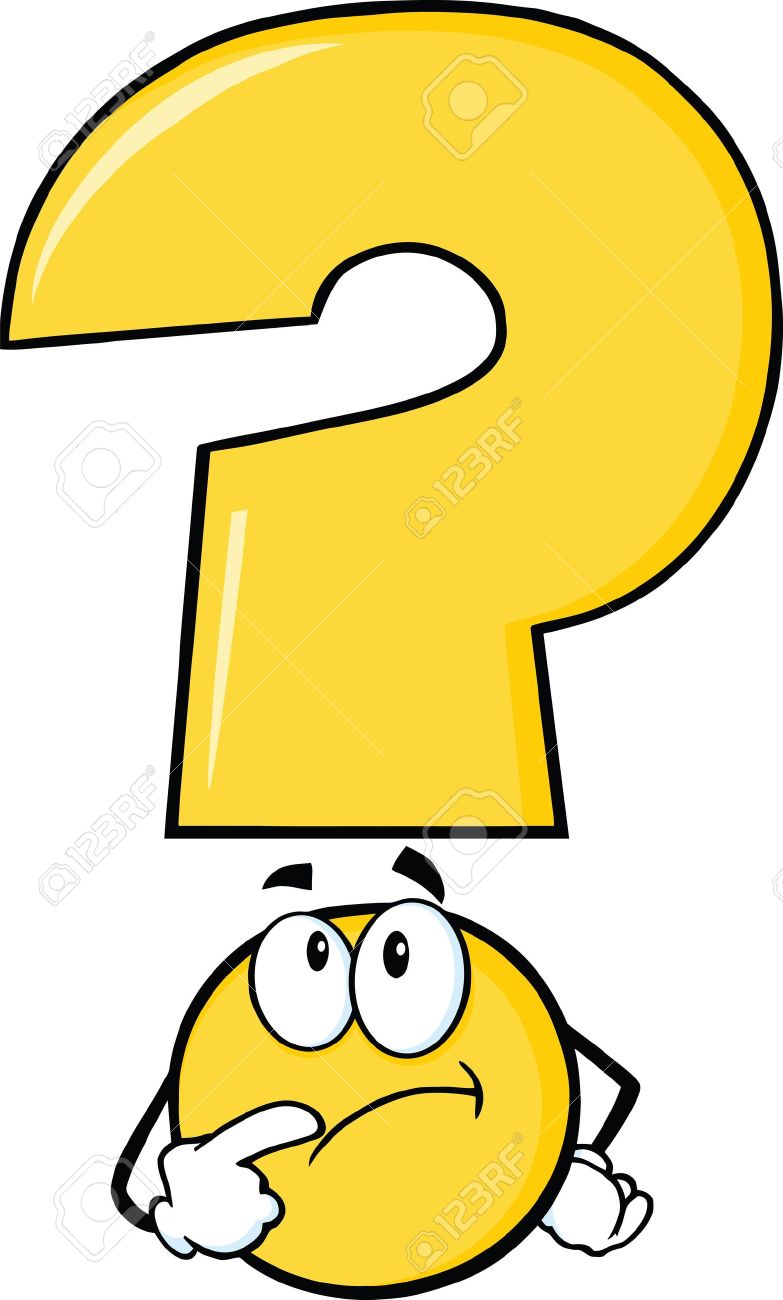 Dice Strategy
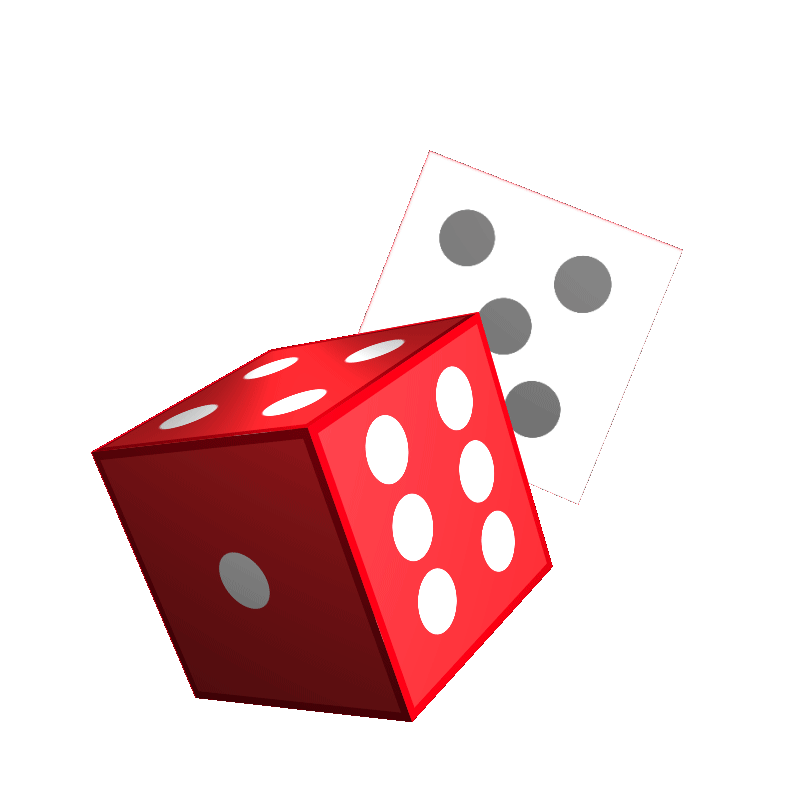 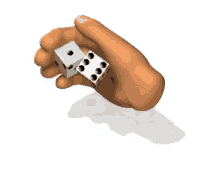 Roll & Tell
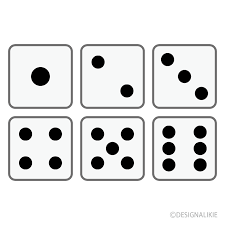 Tell 3 facts about yourself
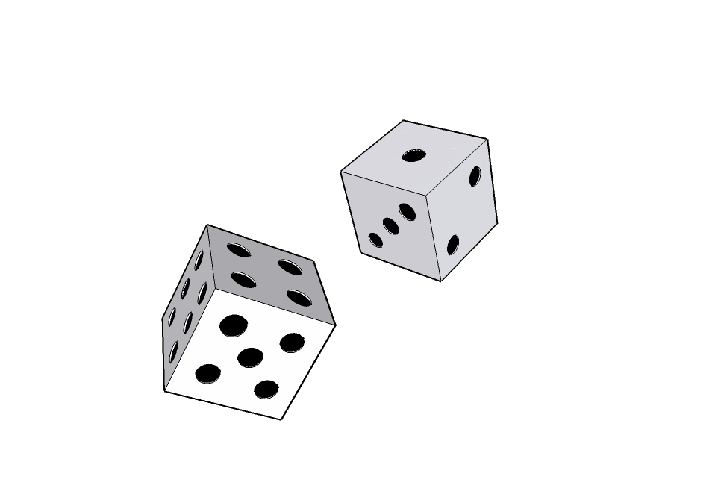 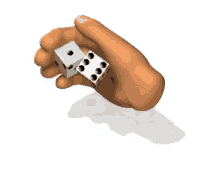 Roll & Tell
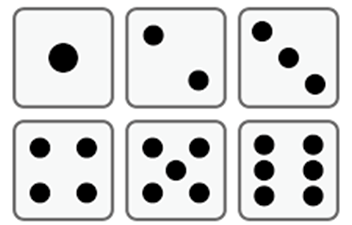 Describe yourself using 3 adjectives
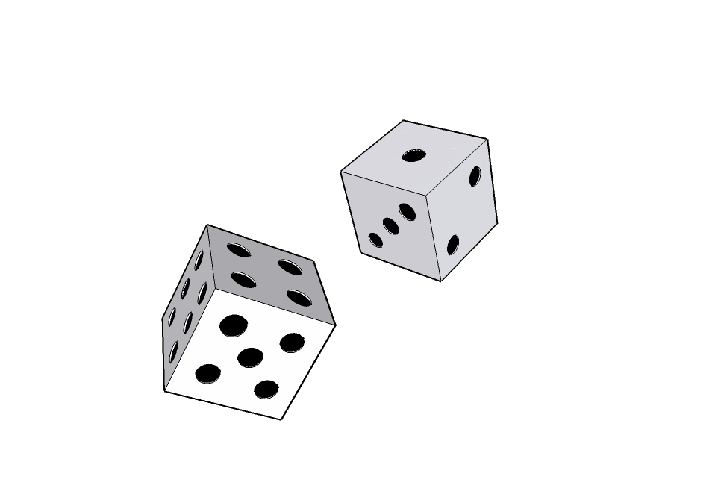 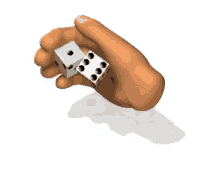 Roll & Tell
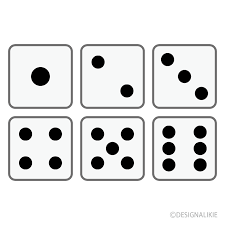 Describe your best friend in 3 adjectives
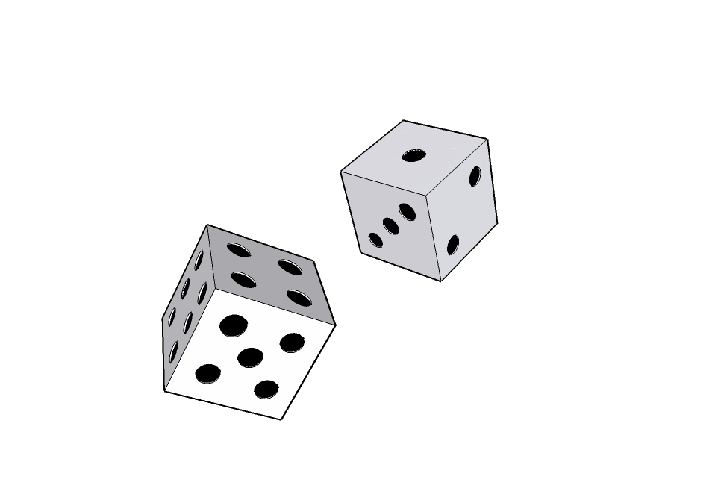 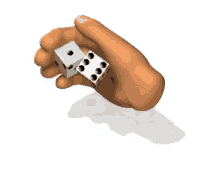 Roll & Tell
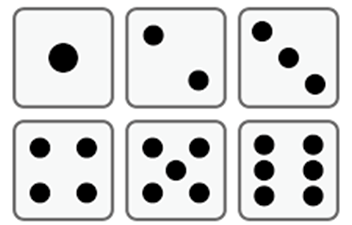 What is your biggest dream ?
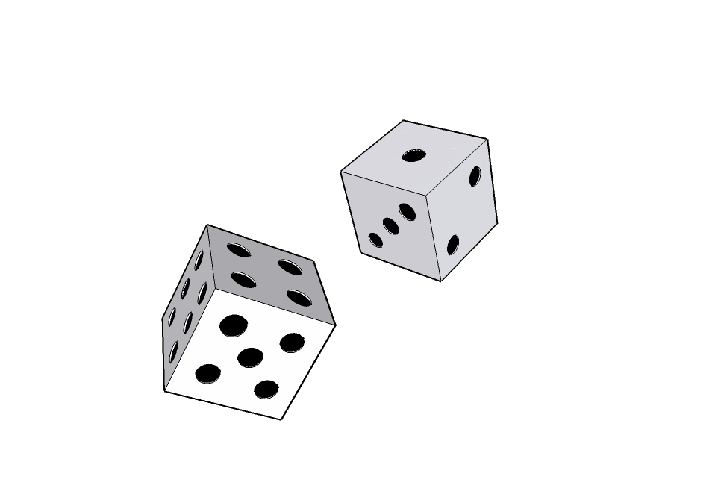 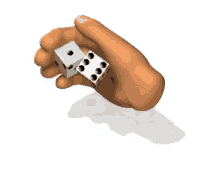 Roll & Tell
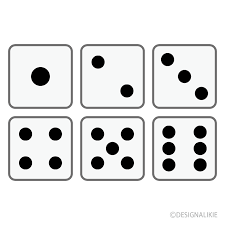 What is your favorite food?
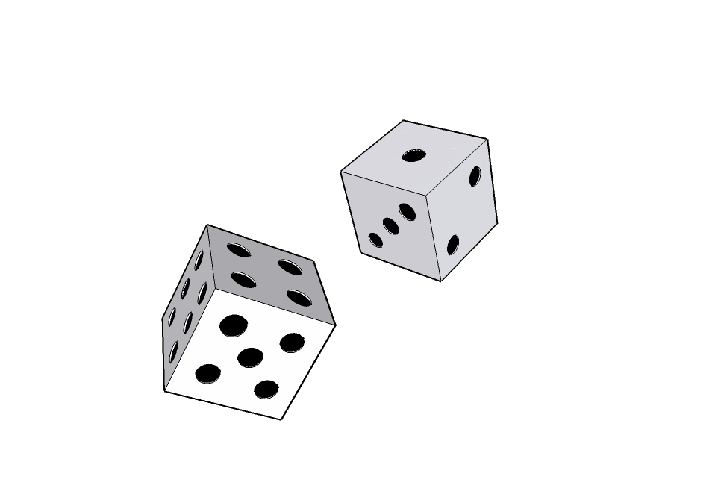 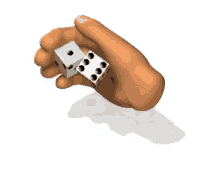 Roll & Tell
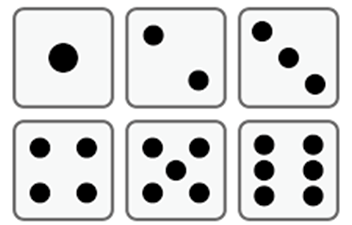 What is the country that you would like to visit?
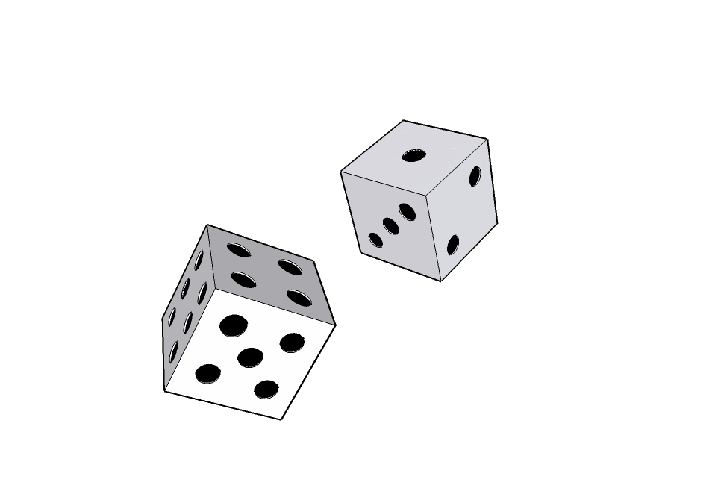 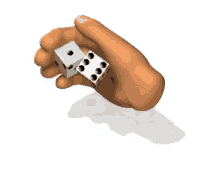 Roll & Tell
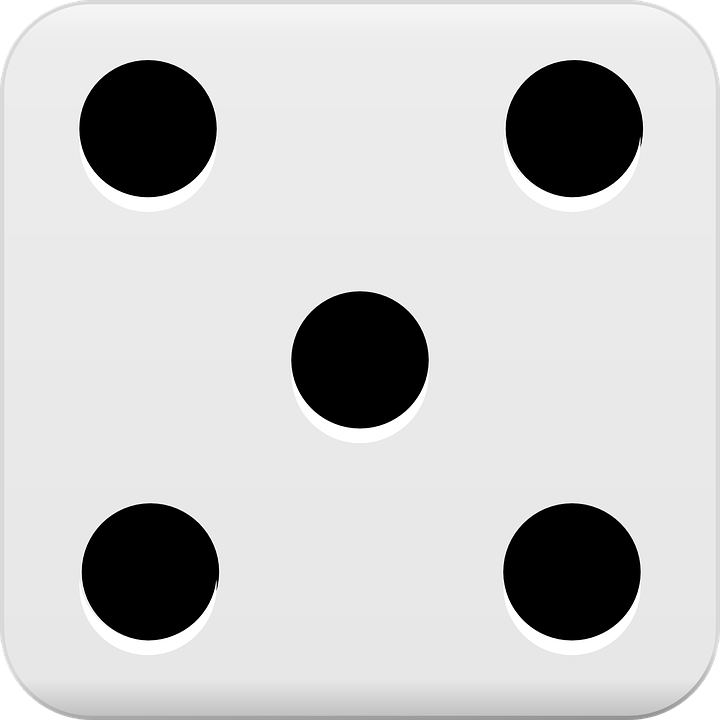 What is your favorite book?
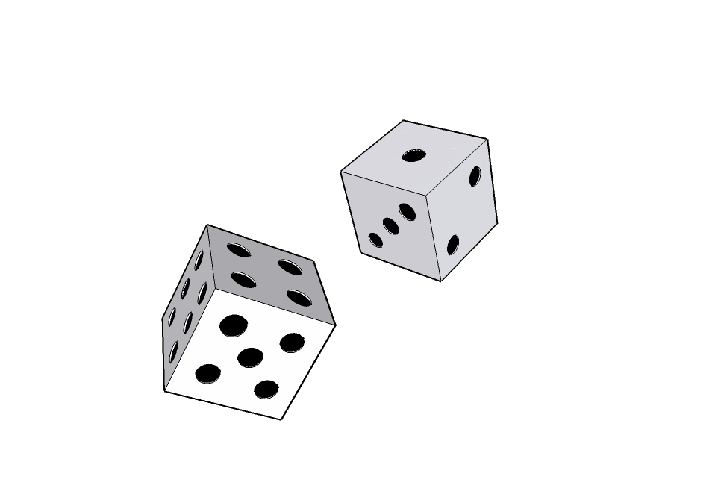 Find someone who challenge
Find someone who ……………
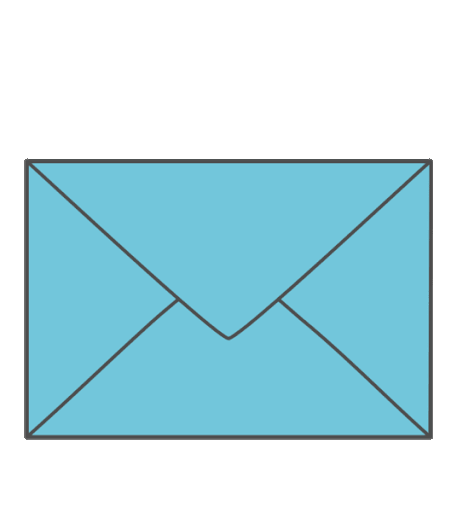 has blue bag
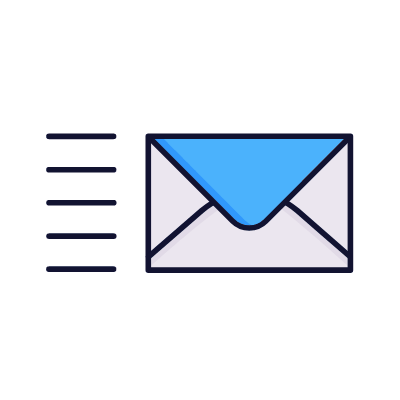 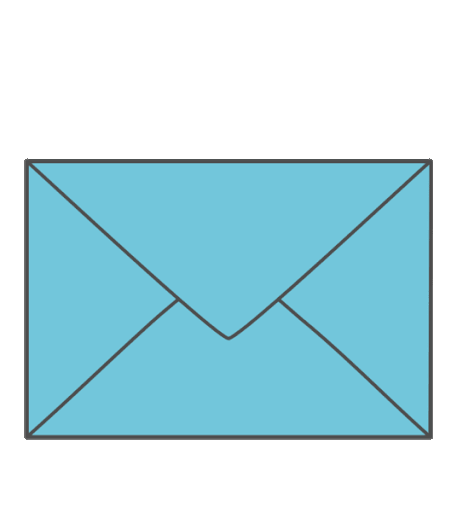 Find someone who ……………
wears glasses
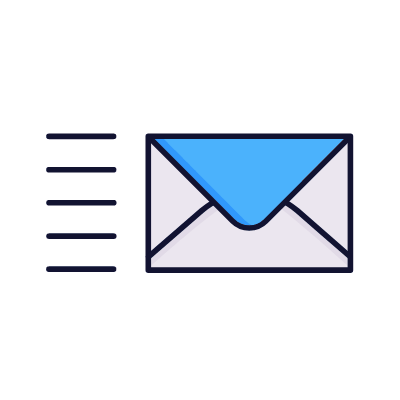 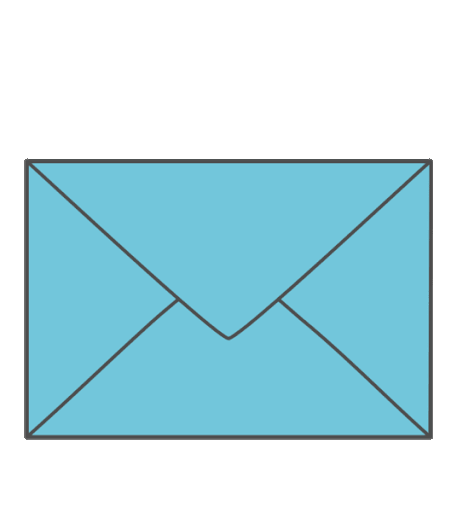 Find someone who ……………
wears white shoes
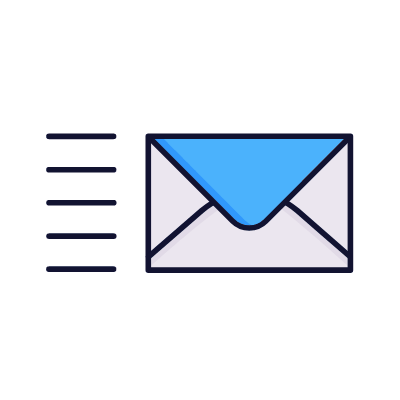 Back to School Memory
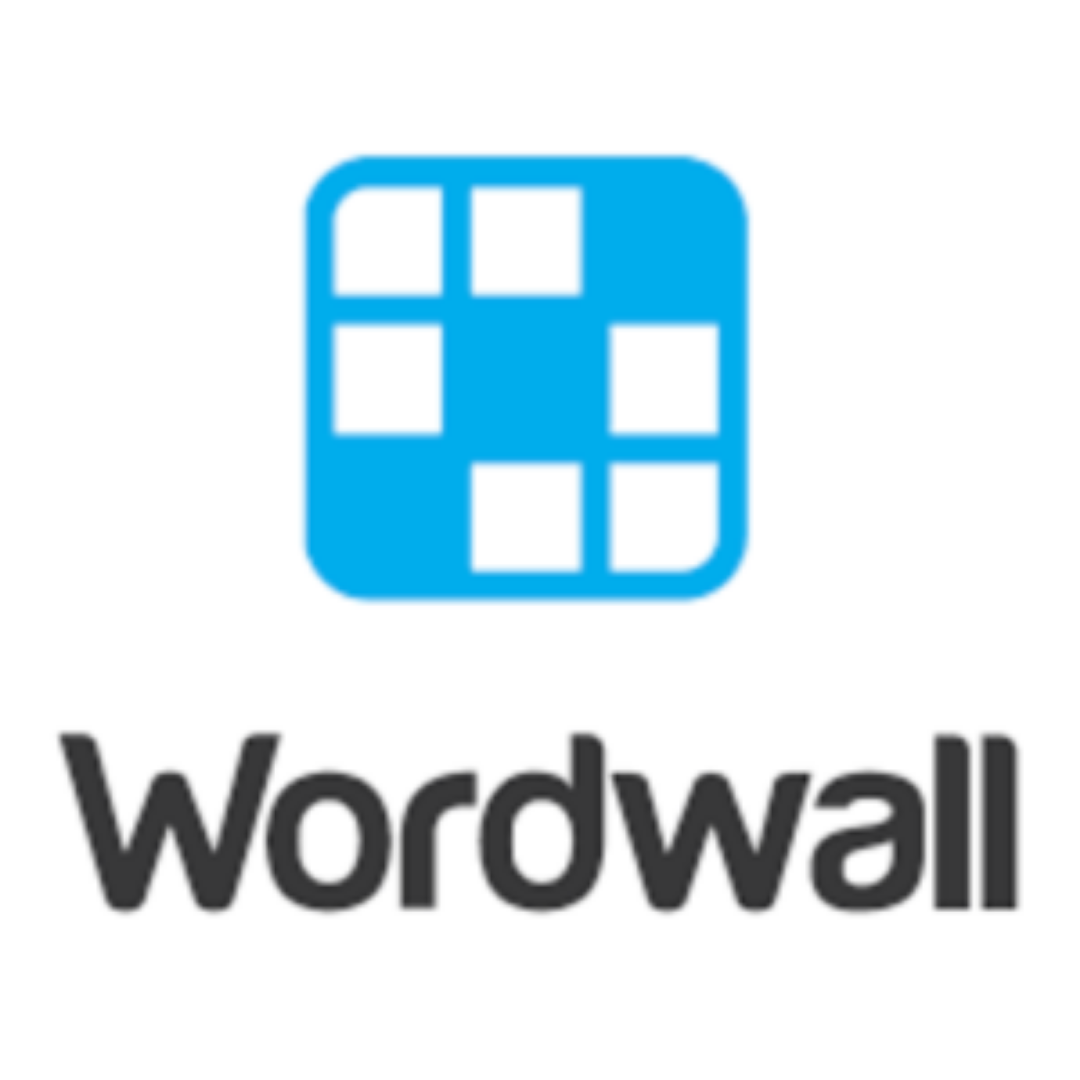 https://wordwall.net/resource/34859930
Find the hidden picture ..
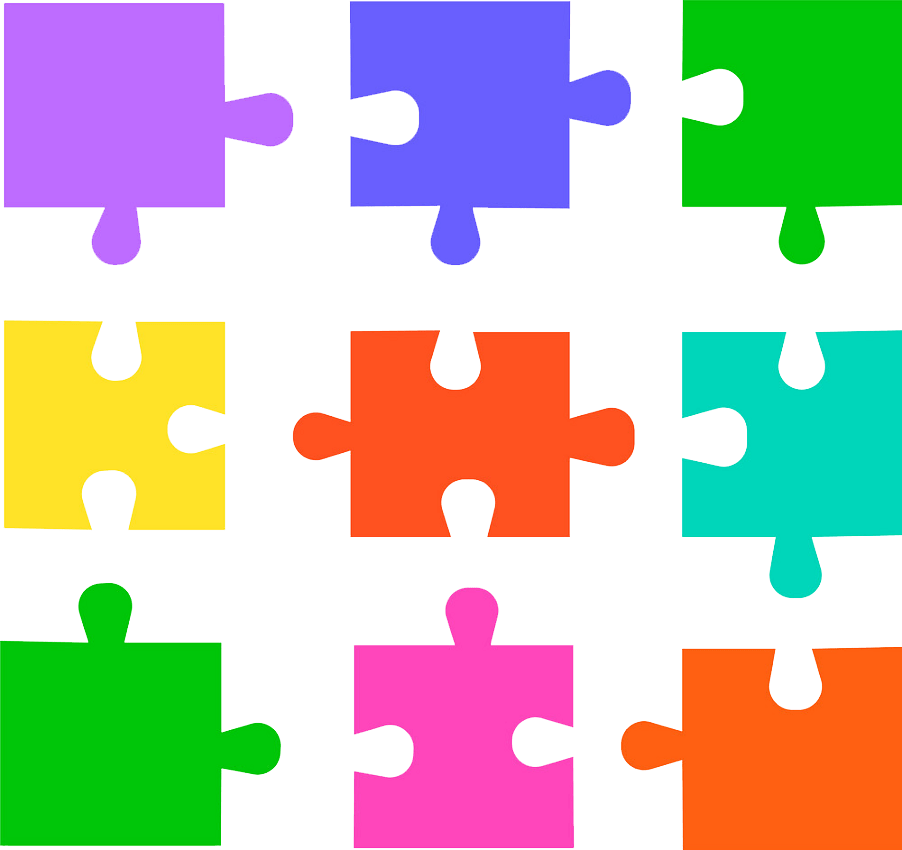 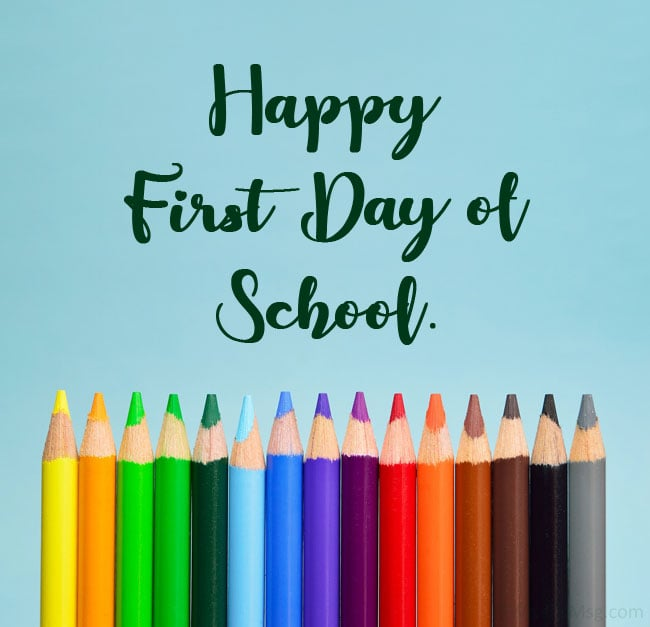 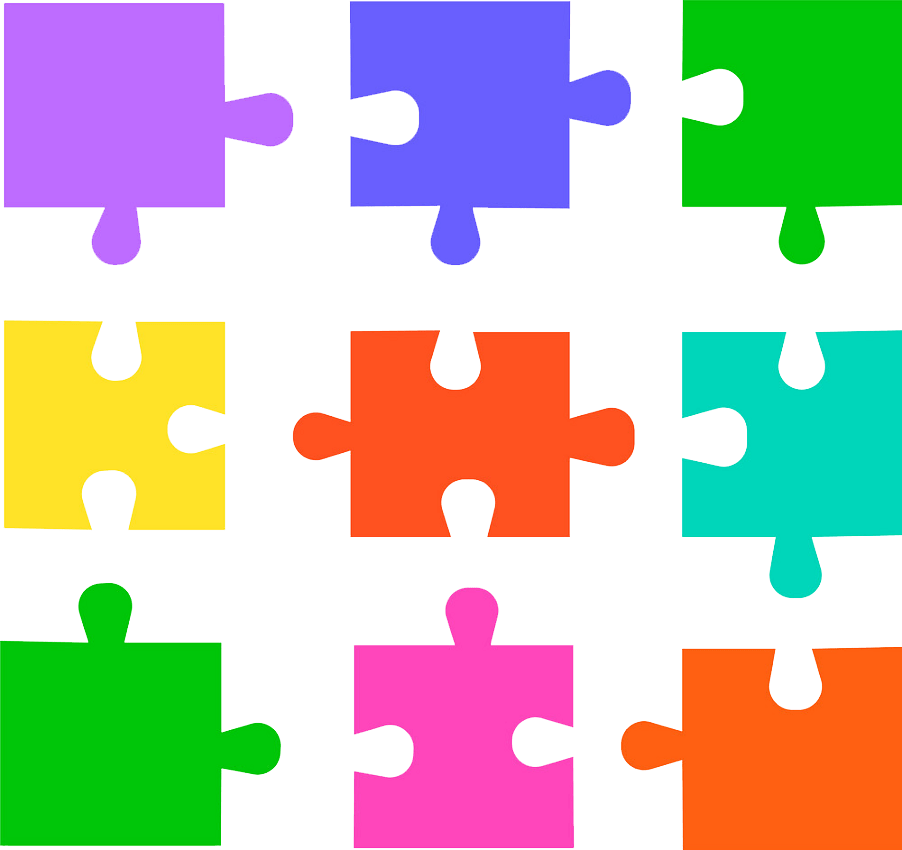 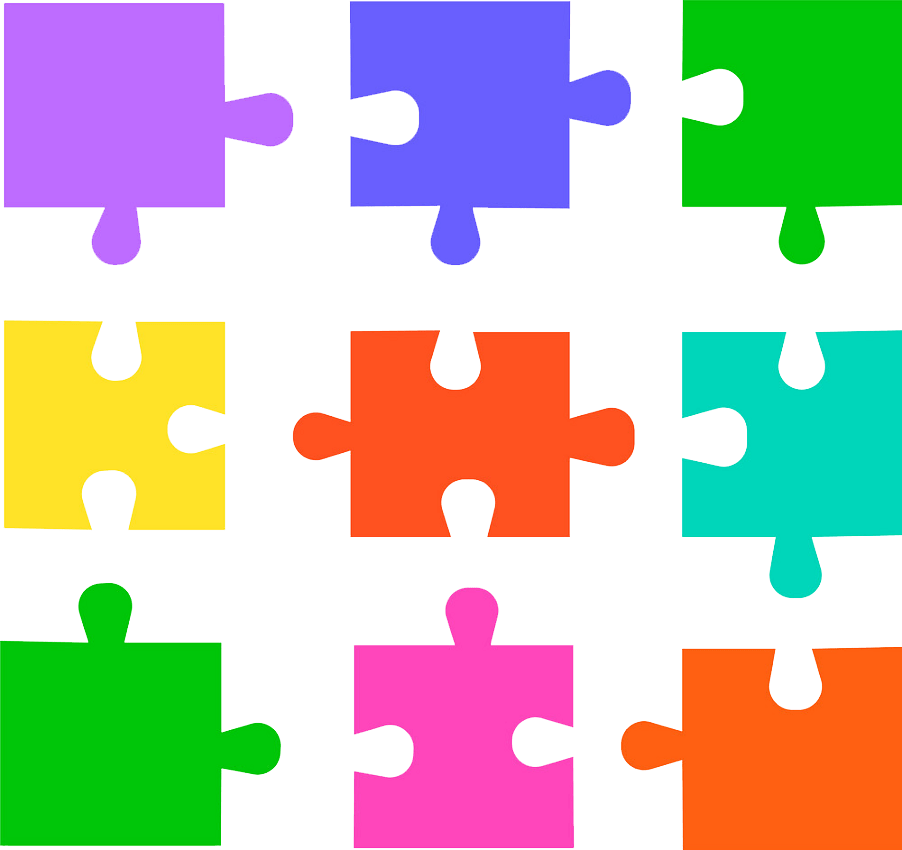 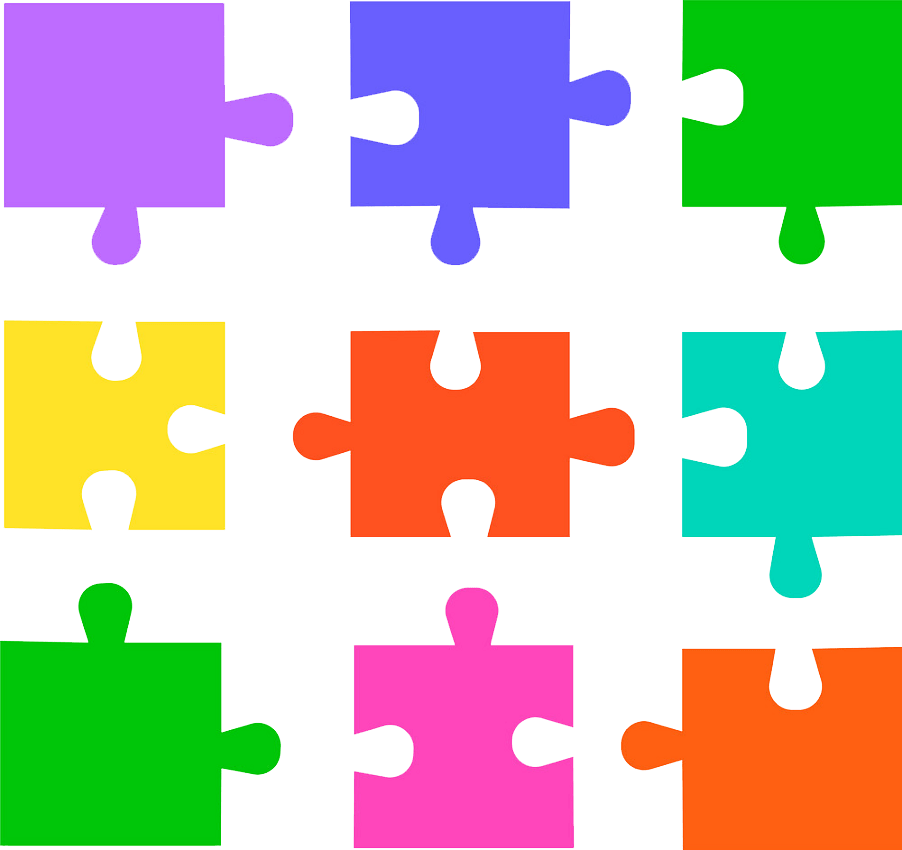 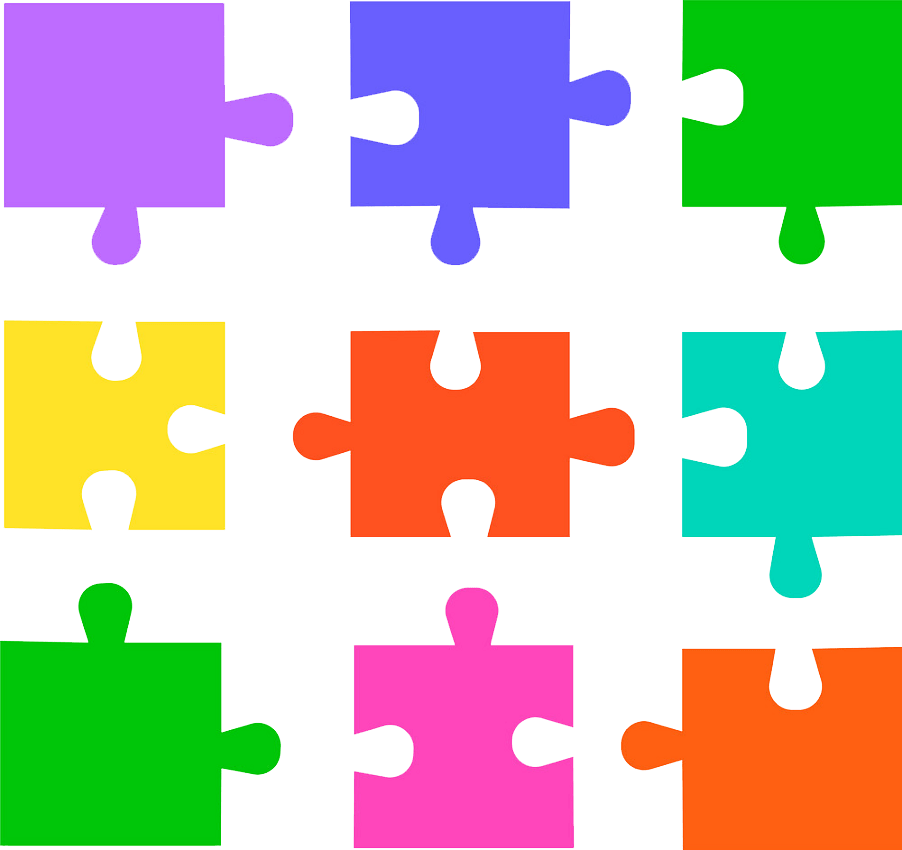 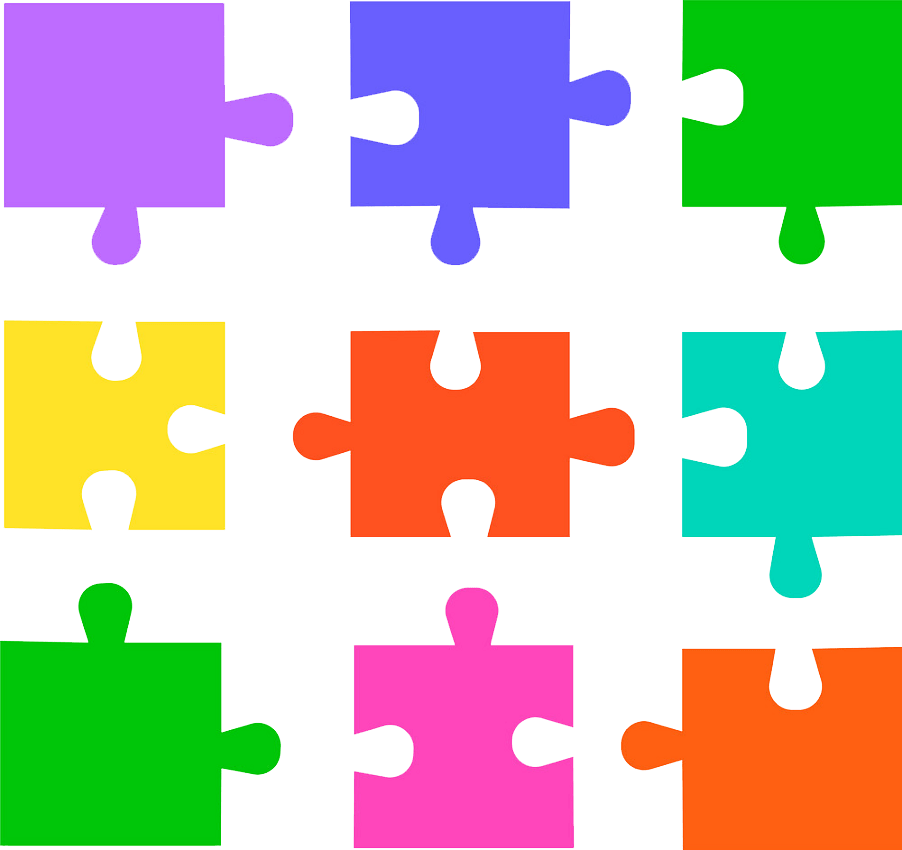 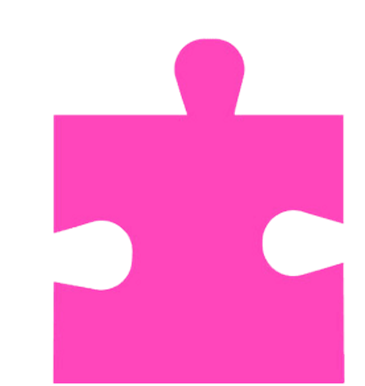 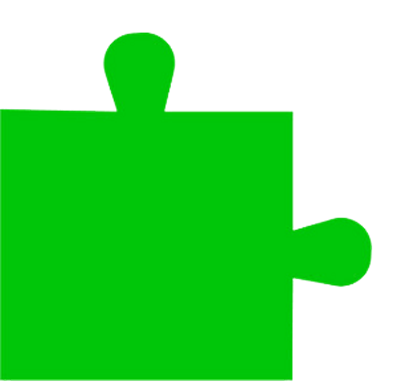 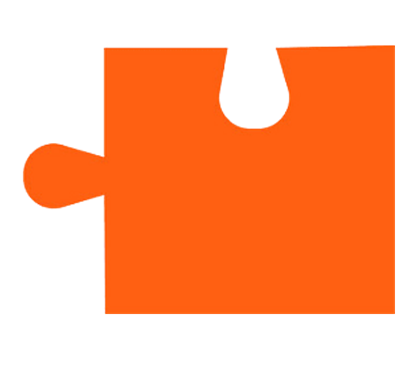 Remember
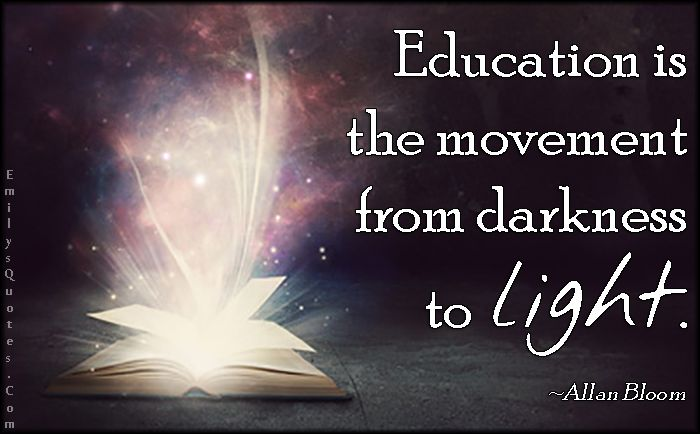 From the Holy Qura’an
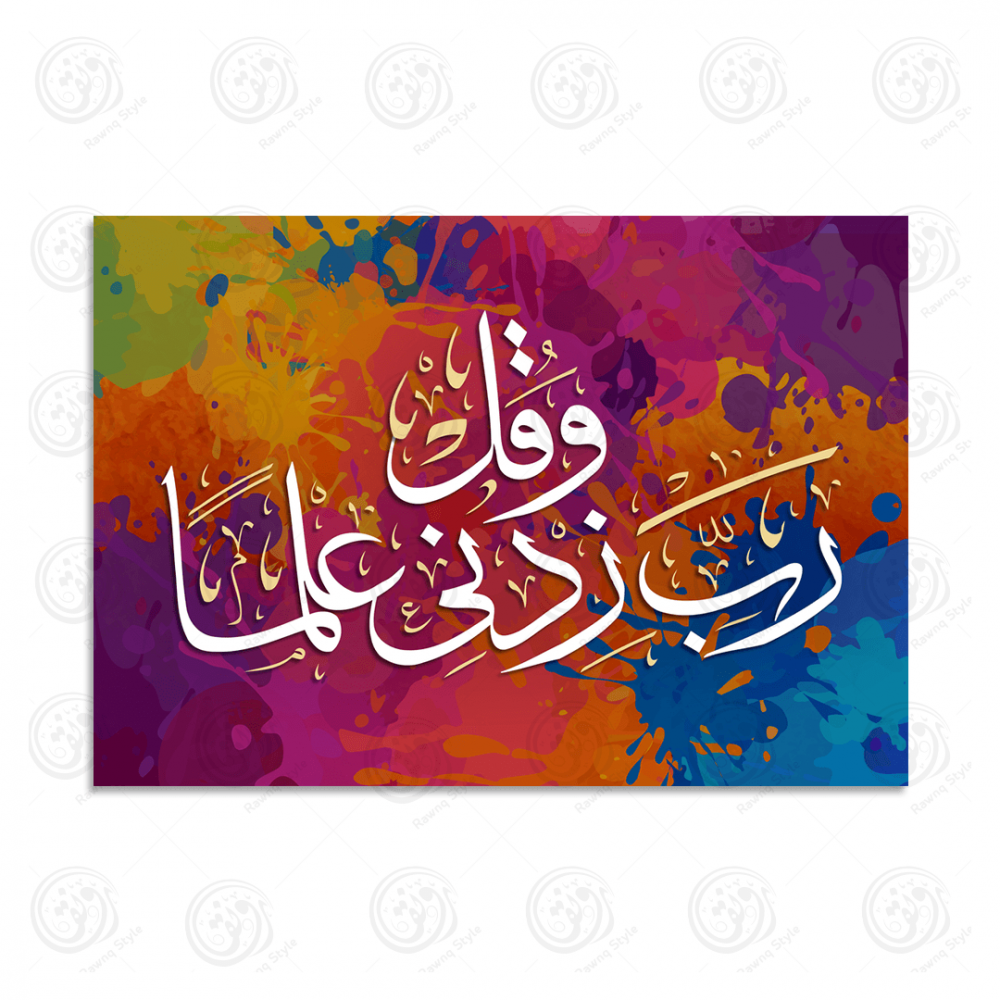 Thanks!
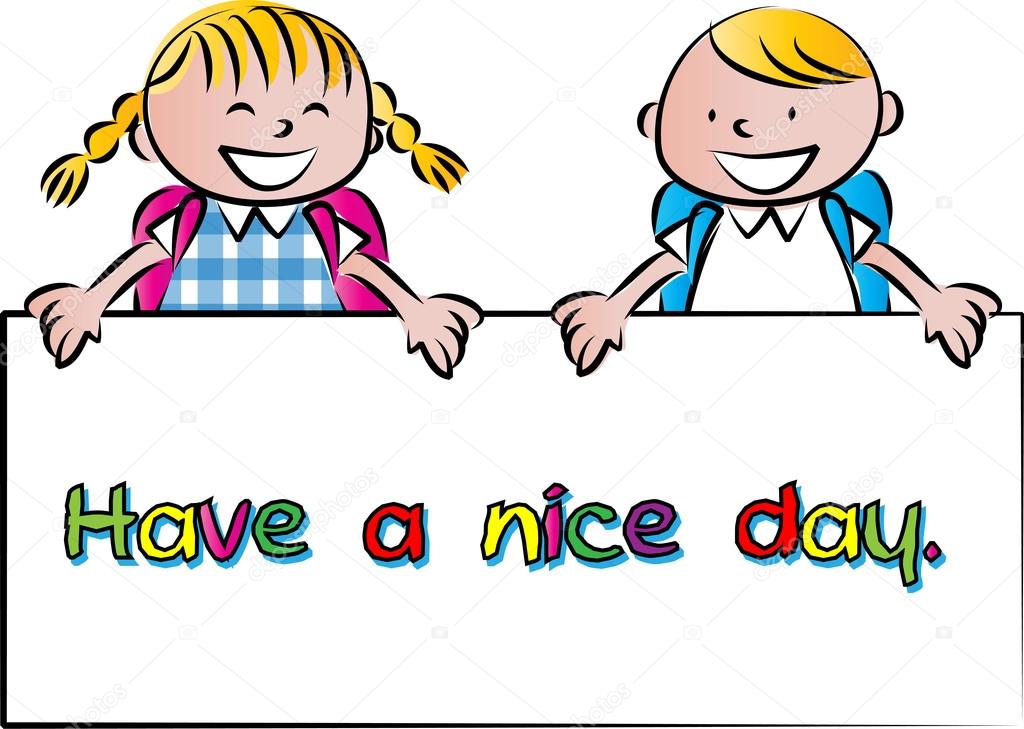